Lattice QCD:

Successes and Challenges
Hartmut Wittig
PRISMA Cluster of Excellence, Institute for Nuclear Physics and Helmholtz Institute Mainz
DESY Theory Workshop
Nonperturbative QFT: Methods and Applications

25 September 2013
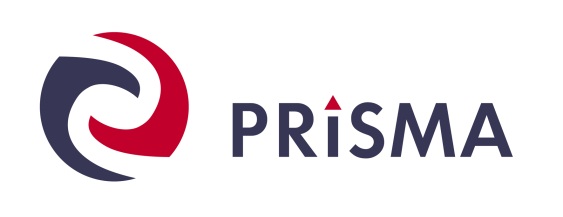 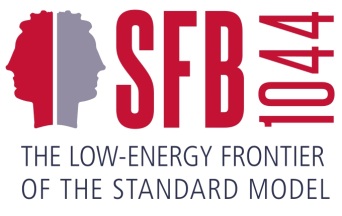 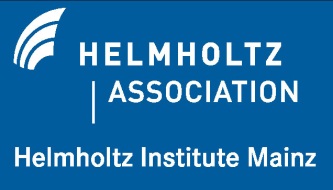 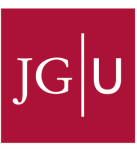 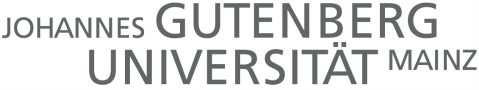 TexPoint fonts used in EMF. 
Read the TexPoint manual before you delete this box.: AAAAAAAAAAAAAAAA
2 |
Introduction
3 | Introduction
Low-Energy QCD in the LHC Era
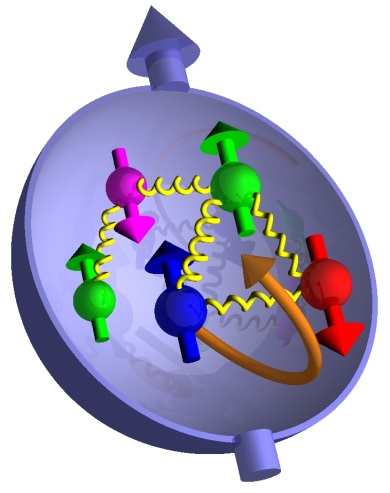 Quantitative understanding of hadronic properties:
Hadron masses and decays
Structural properties
Determination of Standard Model parameters
Quark masses, strong coupling constant
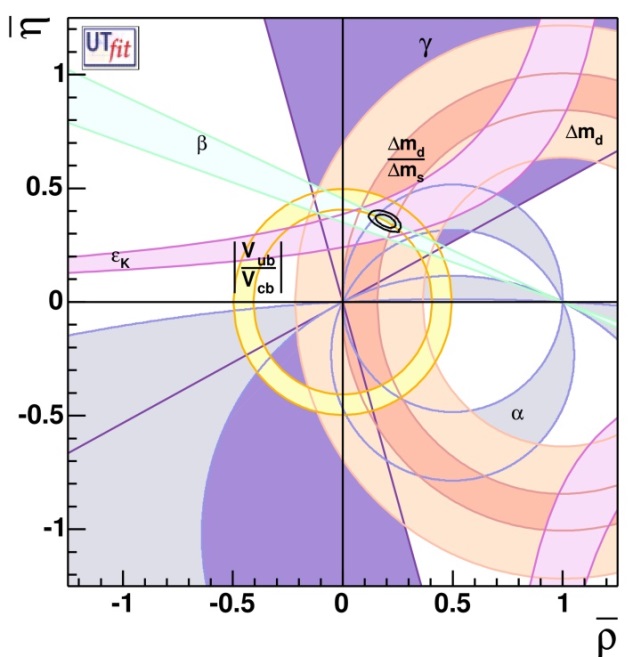 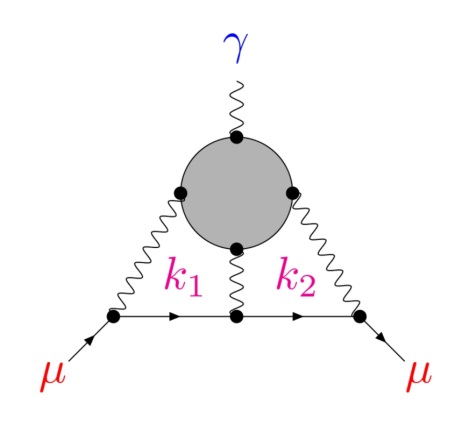 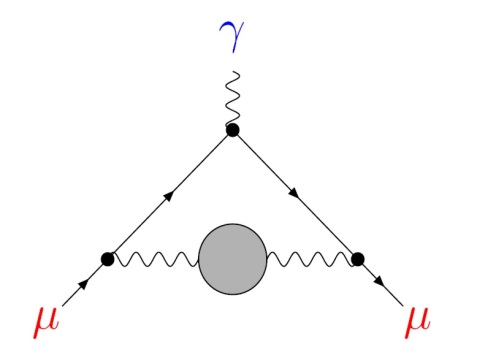 4 | Introduction
Lattice QCD: non-perturbative; regularised Euclidean functional integrals
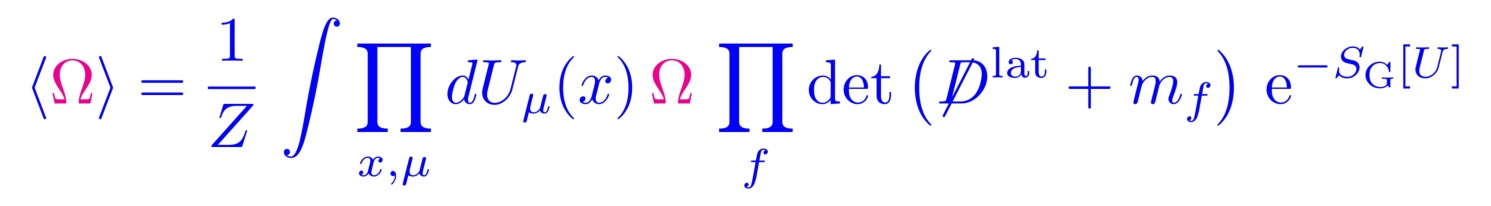 Simulation algorithm:   Hybrid Monte Carlo
[Duane et al., 1987]
Pion mass, i.e. lightest mass in the pseudoscalar channel:
5 | Introduction
Systematic Effects
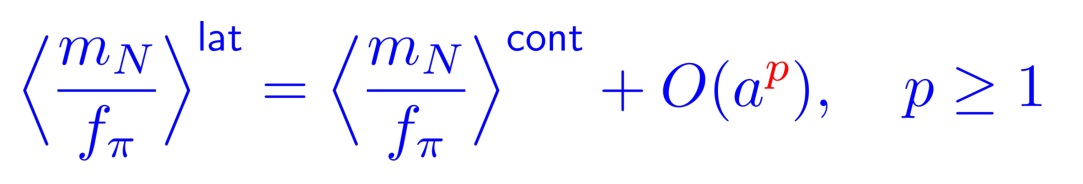 Lattice artefacts:
Finite volume effects:
Unphysical quark masses:
Inefficient sampling of SU(3) group manifold:
[Lüscher & Schaefer, 2012]
6 | Outline
Outline
7 |
Successes
8 | Hadron Spectroscopy
Light Hadron Spectrum
Masses of the lowest-lying hadrons:   Benchmark of Lattice QCD
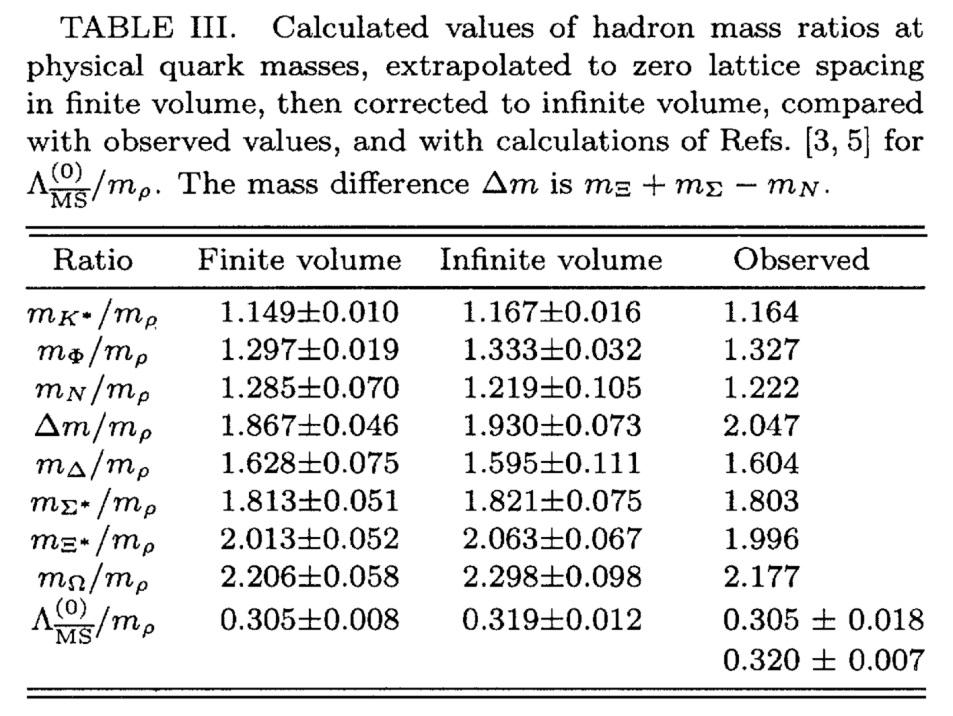 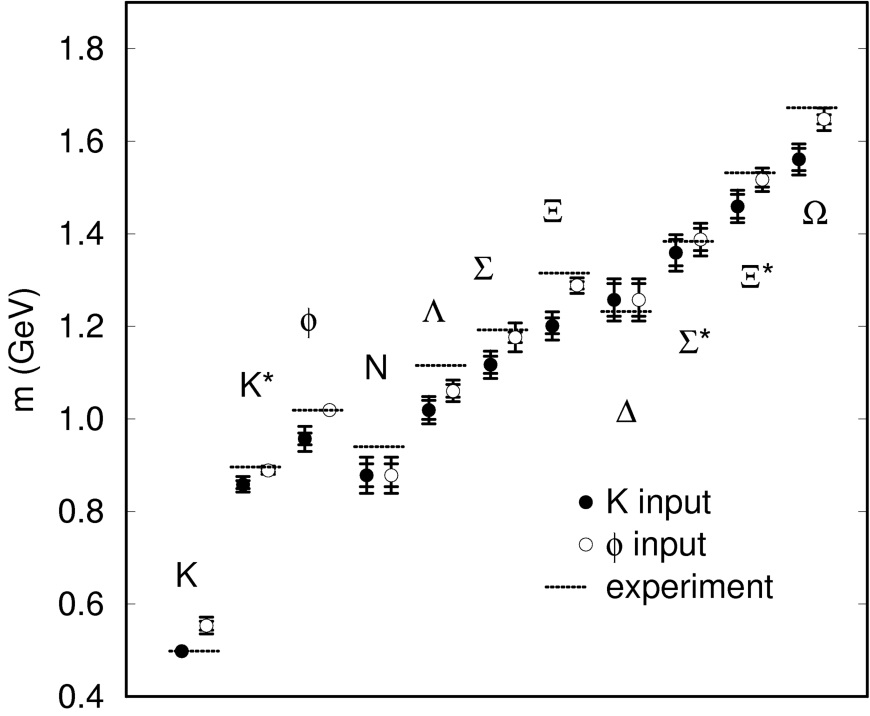 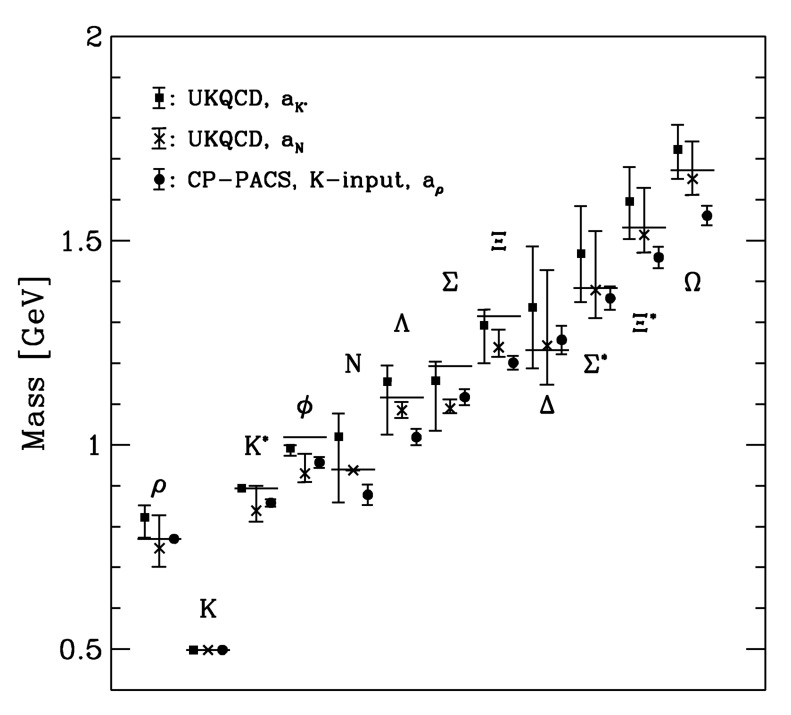 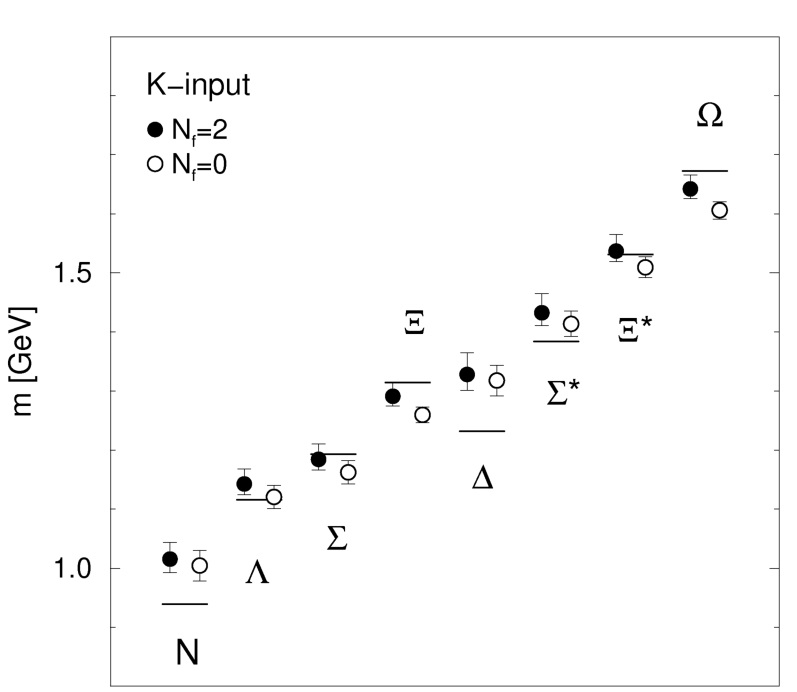 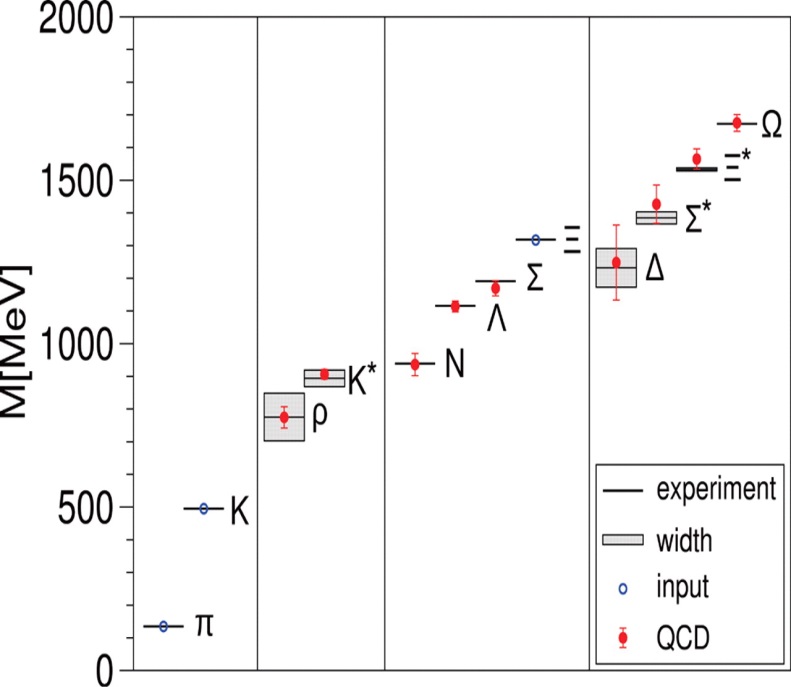 GF11 Collaboration (1992):
CP-PACS Collaboration (1998):
UKQCD Collaboration (1999):
CP-PACS Collaboration (2002):
BMW Collaboration (2008):
Quenched approximation
No significant deviation from experiment within 10 – 15%
Quenched approximation
Agreement with experiment at the level of 10 – 15%
Statistically significant deviations
Quenched approximation
Confirmation of the GF11/CP-PACS results using different discretisation
Masses of the lowest-lying hadrons computable from first principles
9 | Lattice constraints on CKM physics
CKM Physics:	  First Row Unitarity and |Vus|
Unitarity implies
Experimental constraints:
[Hardy & Towner, 2009]
[Antonelli et al., 2010]
10 | Lattice constraints on CKM physics
Compilation & Comparison: The FLAG Working Group
[Colangelo et al., Eur Phys J C71 (2011) 1695]
Provide PDG-style “global averages”
Rate lattice results according to “quality criteria”
“when the systematic error has been estimated in a satisfactory manner and convincingly shown to be under control”
“when a reasonable attempt at estimating the systematic error has been made, although this could be improved”
“when no or a clearly unsatisfactory attempt at estimating the systematic error has been made”
Example:  Continuum extrapolation
Example:  Finite-volume effects
Example:  Chiral extrapolation
Quality criteria must be adjusted over time!
otherwise
otherwise
11 | Lattice constraints on CKM physics
Compilation & Comparison: The FLAG Working Group
[Colangelo et al., Eur Phys J C71 (2011) 1695]
Provide PDG-style “global averages”
Rate lattice results according to “quality criteria”
“when the systematic error has been estimated in a satisfactory manner and convincingly shown to be under control”
“when a reasonable attempt at estimating the systematic error has been made, although this could be improved”
“when no or a clearly unsatisfactory attempt at estimating the systematic error has been made”
Example:  Chiral extrapolation – FLAG-2
Quality criteria must be adjusted over time!
12 | Lattice constraints on CKM physics
[Colangelo et al., Eur Phys J C71 (2011) 1695, and in prep.]
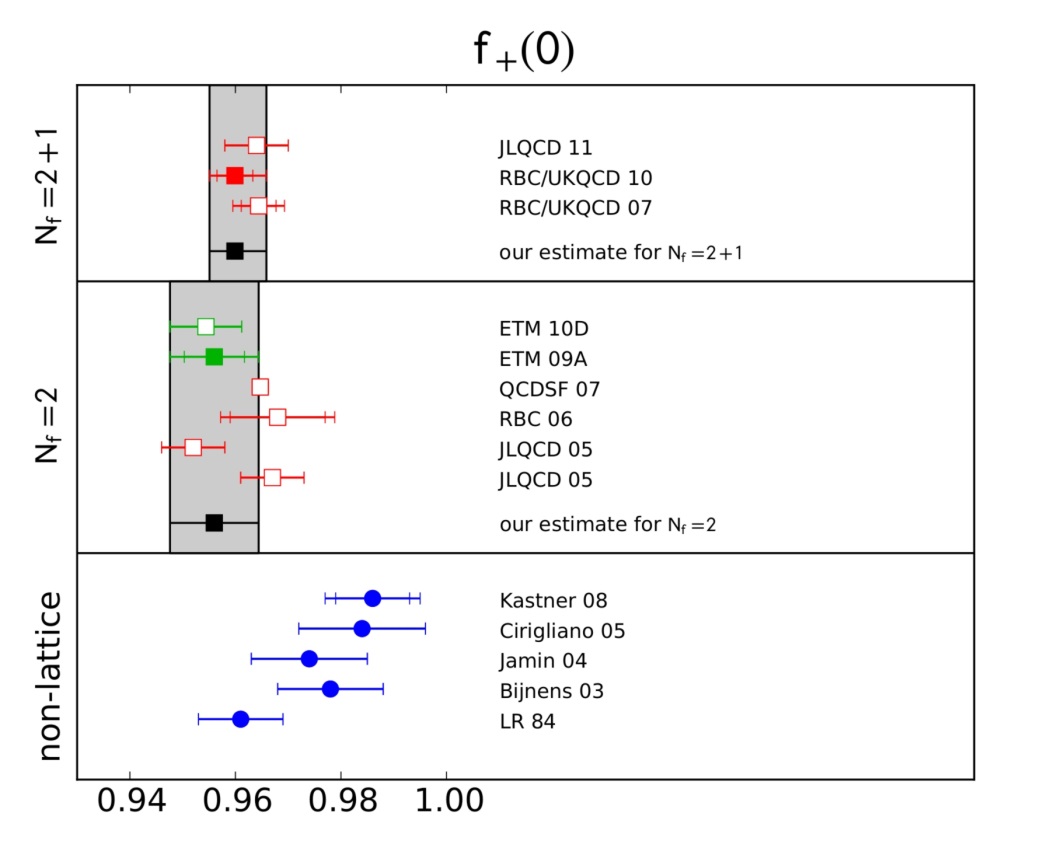 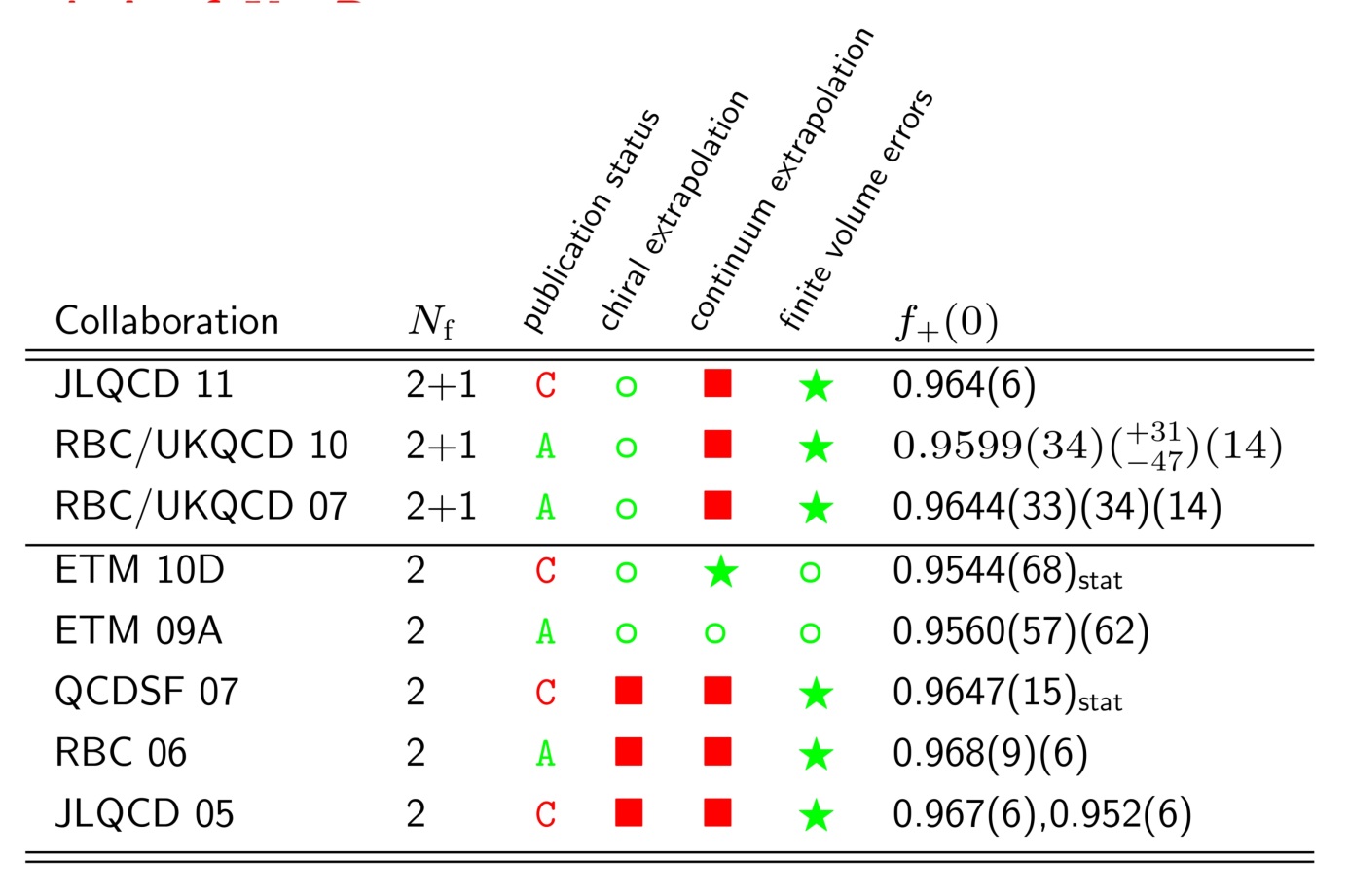 Lattice results consistent with Ademollo-Gatto theorem
[Leutwyler & Roos 1984]
FLAG global estimates:
13 | Lattice constraints on CKM physics
[Marciano, Phys Rev Lett 93 (2004) 231803]
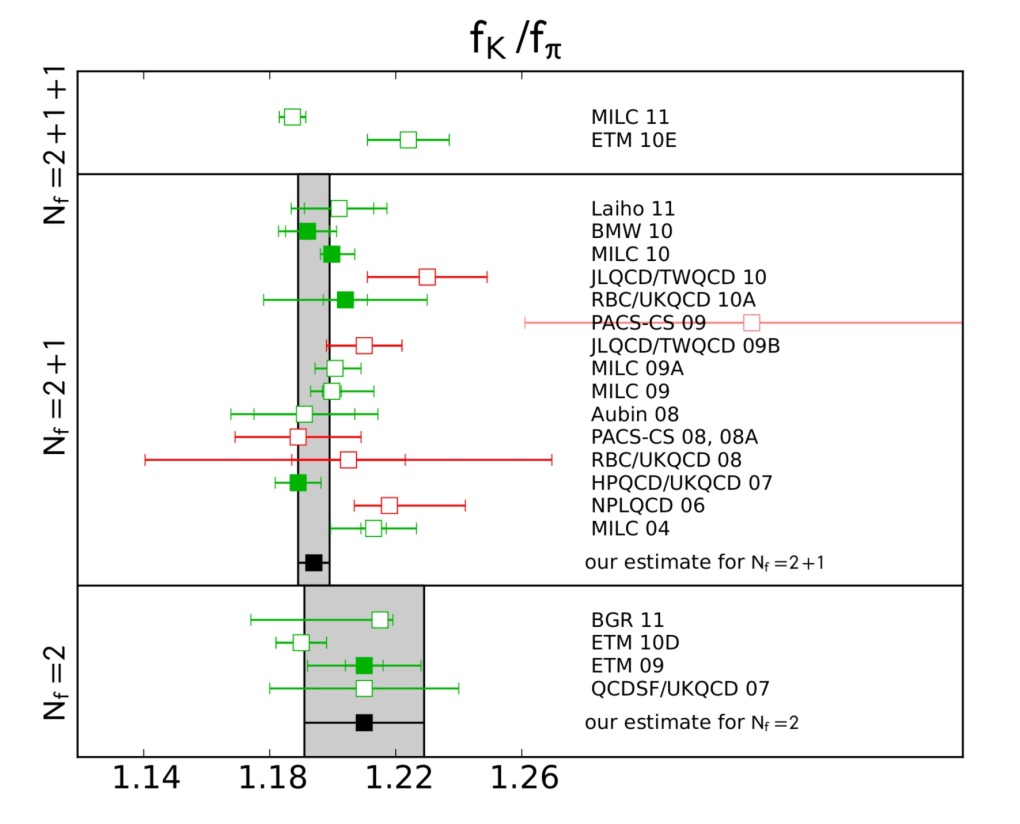 Published FLAG averages:
[FLAG-2 - preliminary]
14 | Lattice constraints on CKM physics
Testing the Standard Model
[Colangelo et al., Eur Phys J C71 (2011) 1695]
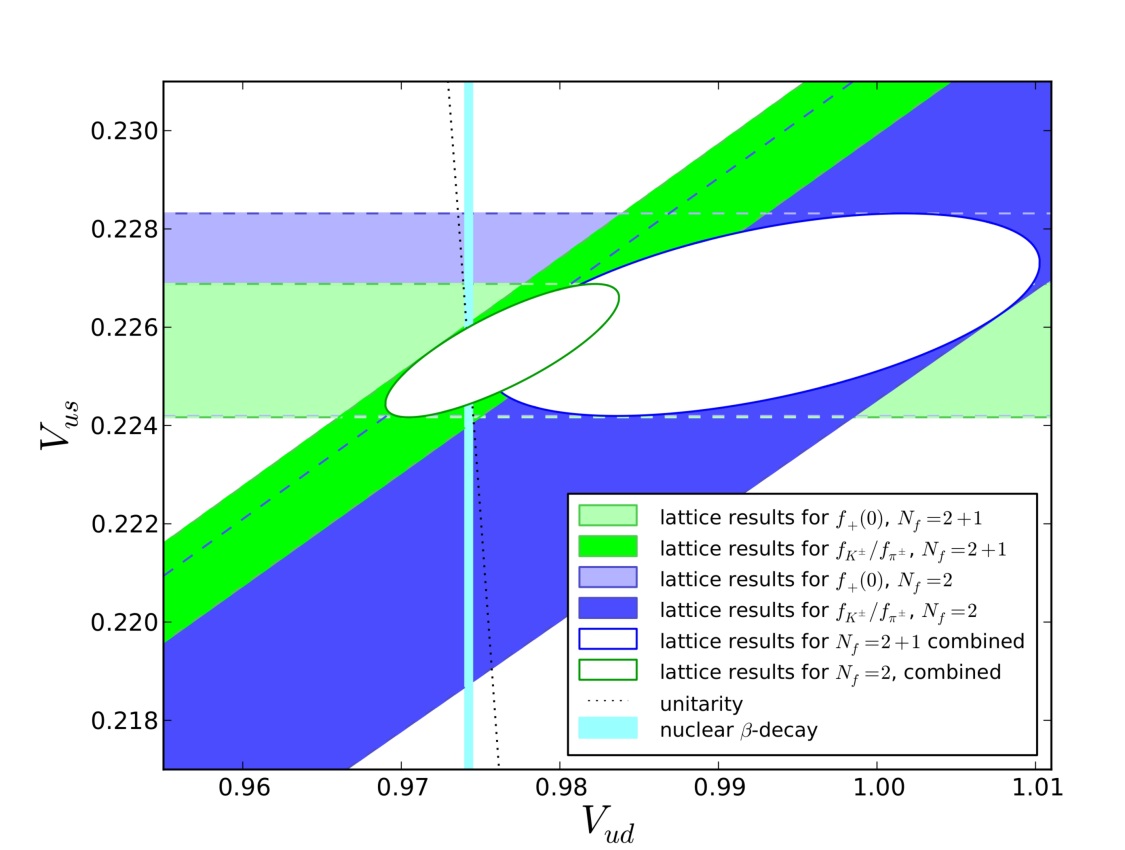 Measured branching fractions:
15 |
Challenges
16 | Challenges
Average momentum fraction
Nucleon axial charge
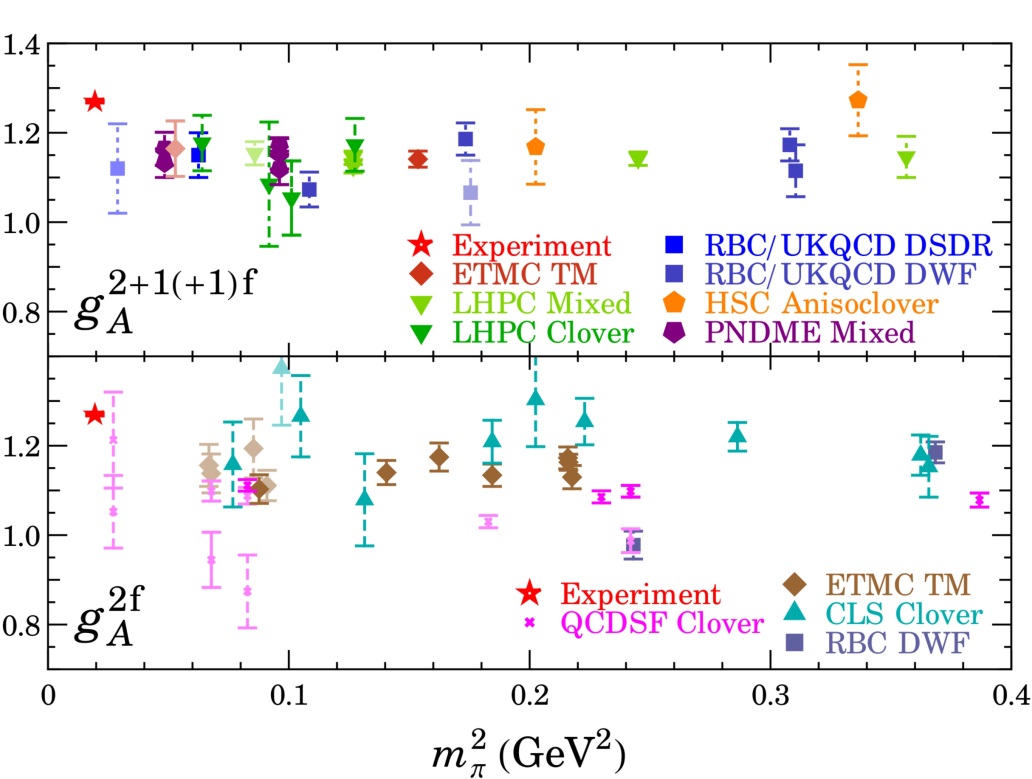 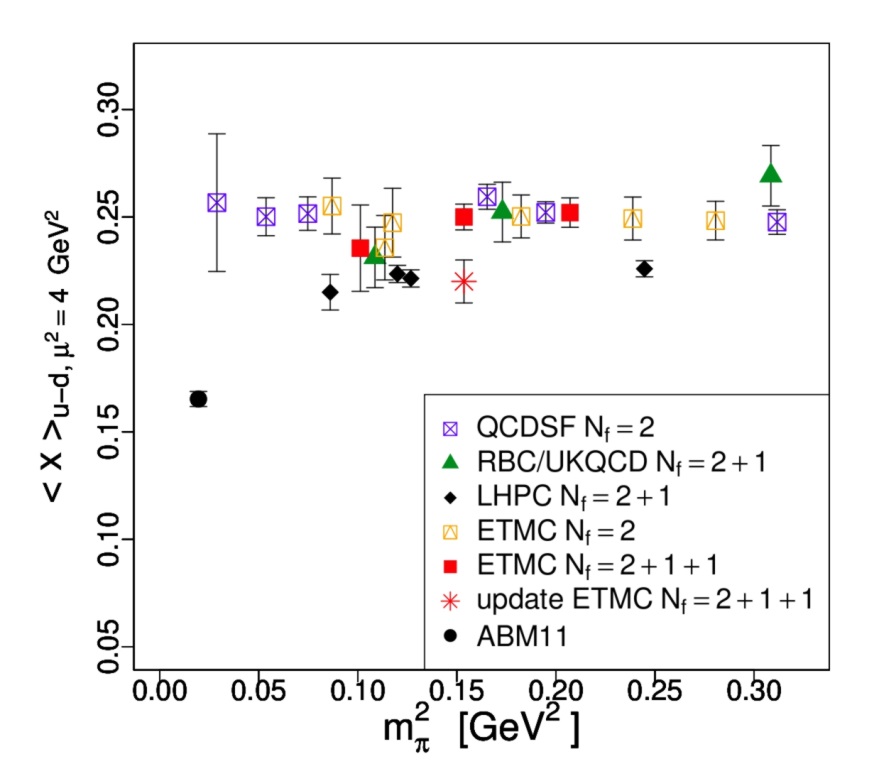 Current lattice simulations do not reproduce experimental results on nucleon structure
[Alekhin, Blümlein, Moch,  Phys Rev D86 (2012) 054009]
[H-W Lin, PoS LATTICE2012 (2012) 013]
Systematic effects not fully controlled
Lattice artefacts
Chiral extrapolation to physical pion mass
Finite-volume effects
“Contamination” from excited states
Quark-disconnected diagrams ignored
17 | Challenges
Many observables require evaluation of quark-disconnected diagrams:
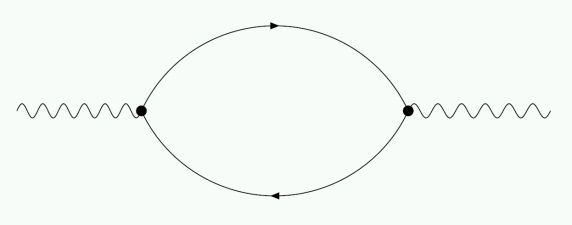 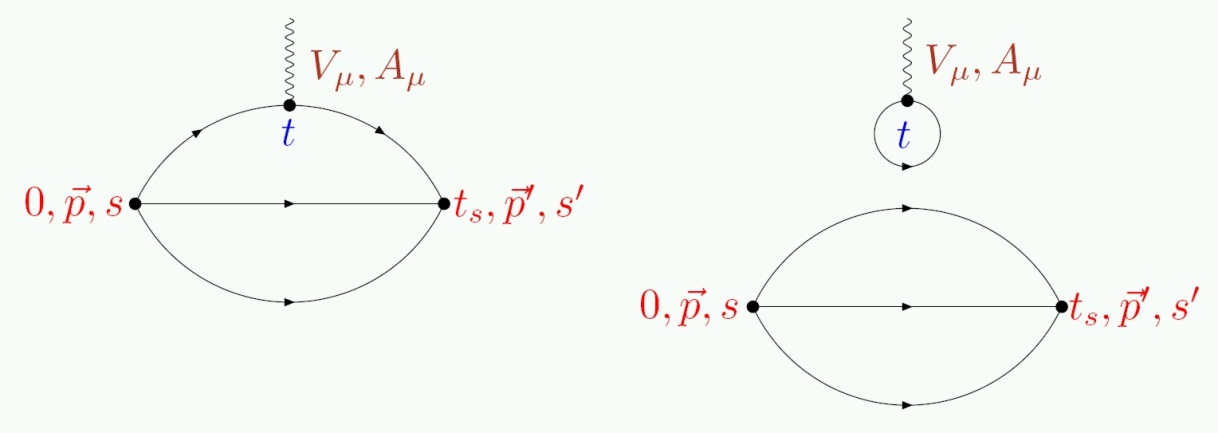 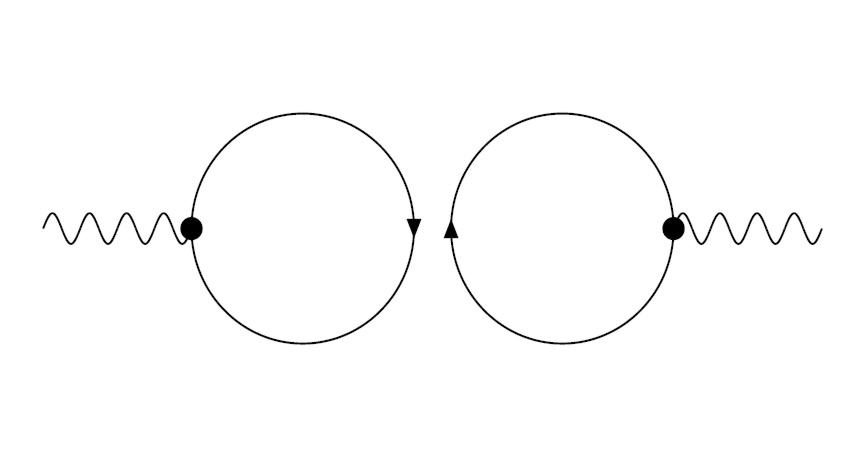 Exponentially increasing noise-to-signal ratio:
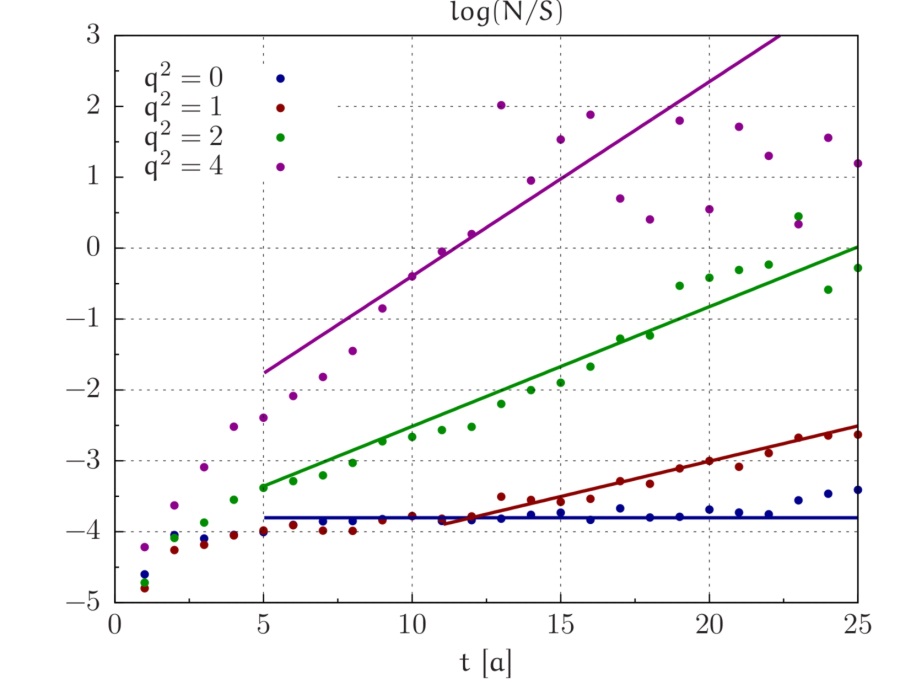 Serious obstacle for accurate determinations of hadron form factors
18 | Axial Charge of the Nucleon
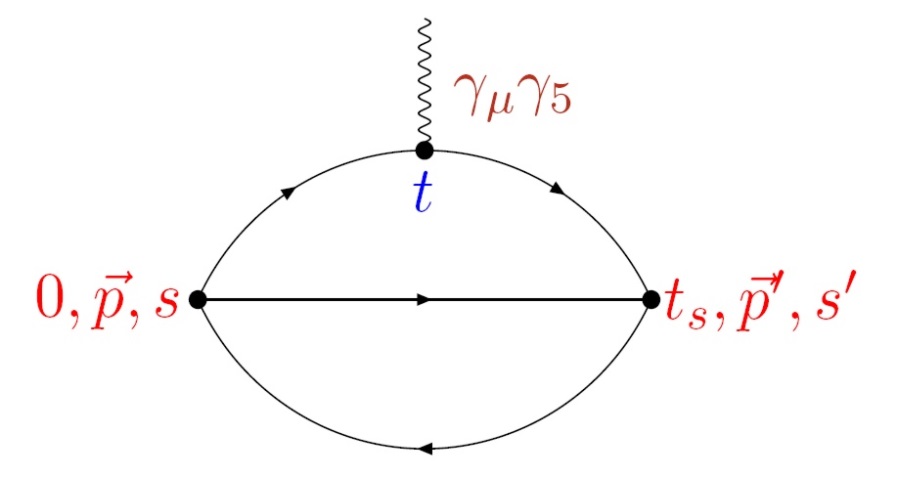 Axial Charge of the Nucleon
19 | Axial Charge of the Nucleon
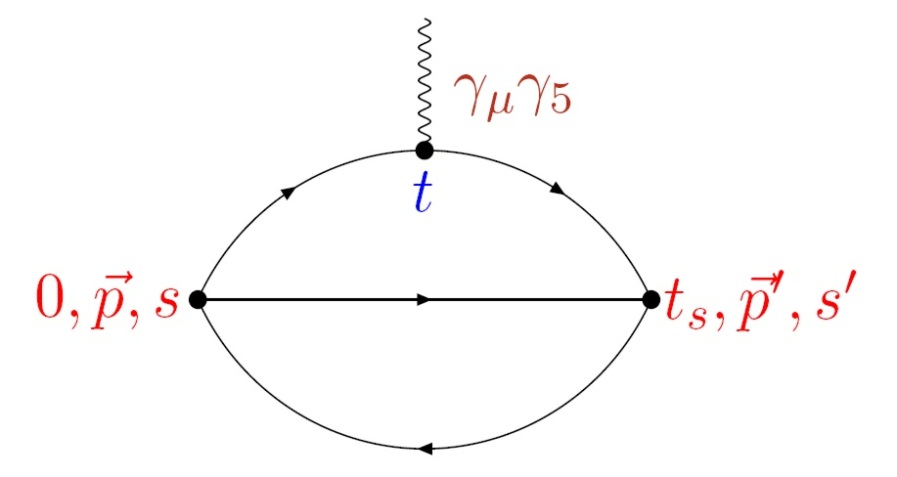 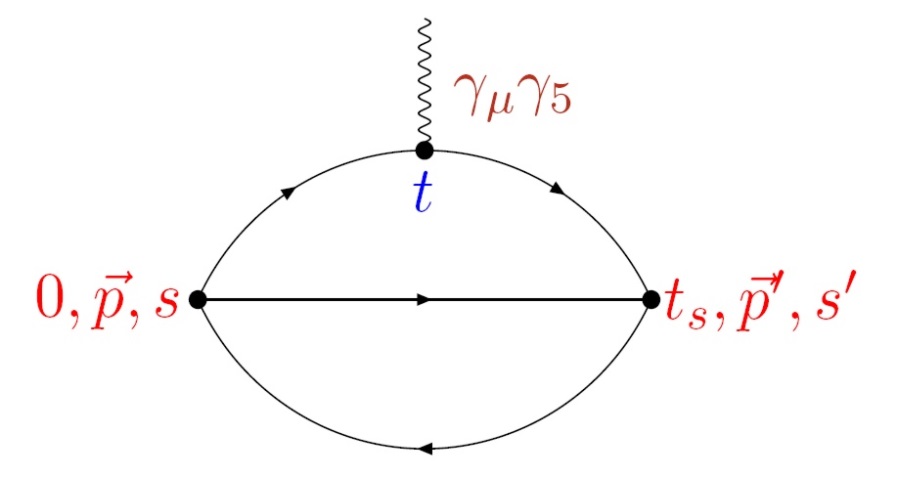 Standard Method
Extract nucleon hadronic matrix elements from ratios of three- and two-point correlation functions, e.g.
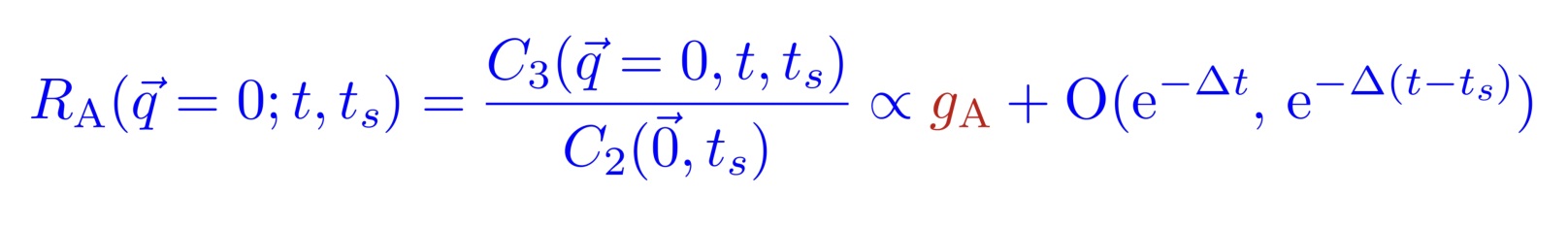 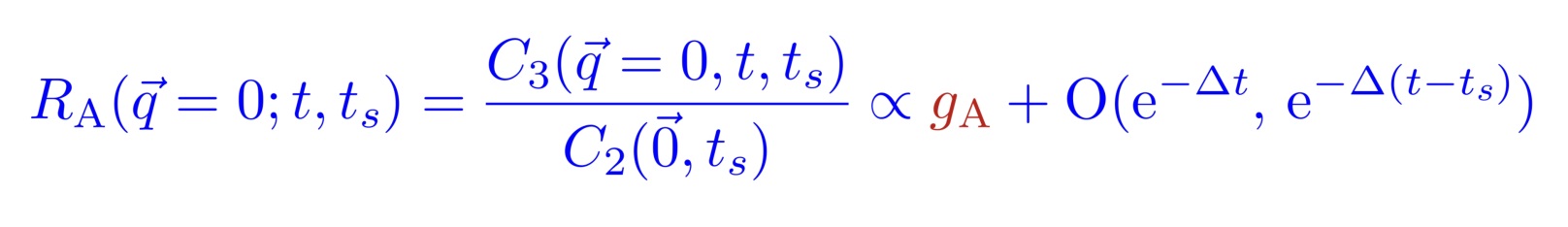 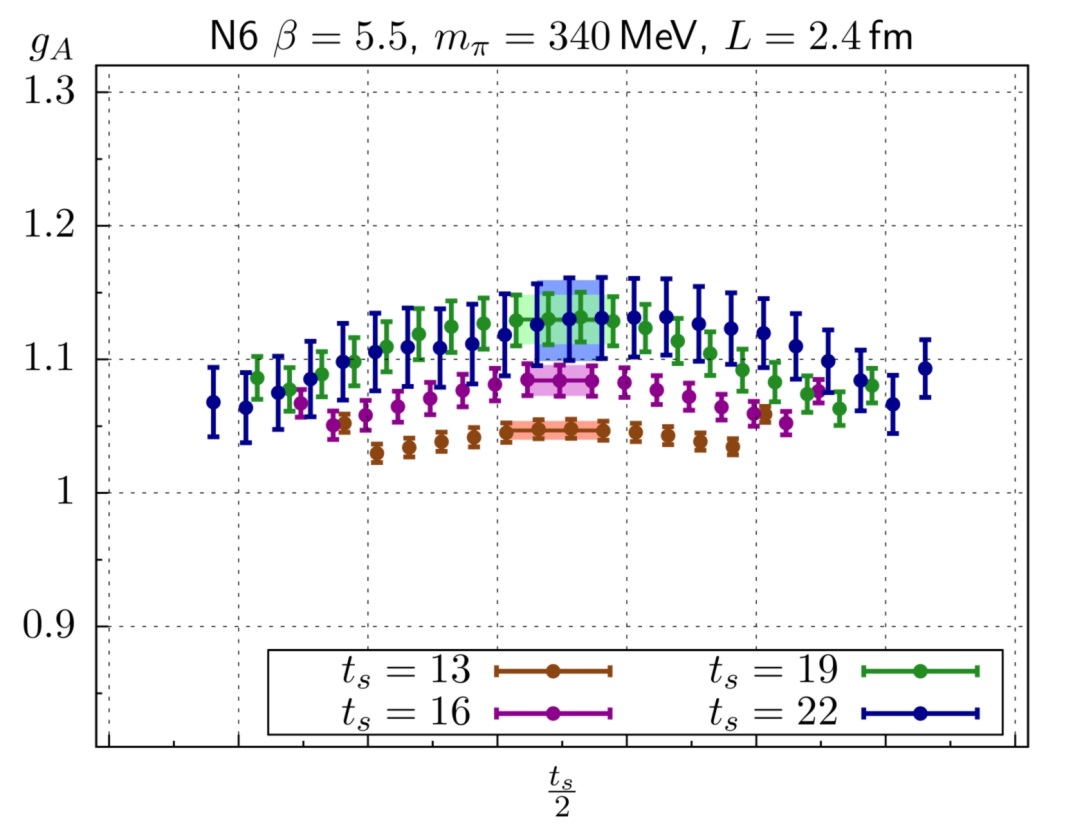 20 | Axial Charge of the Nucleon
Summed Insertions
[Maiani et al. 1987,  Güsken et al. 1989, Bulava et al., Capitani et al.]
Summed insertion:
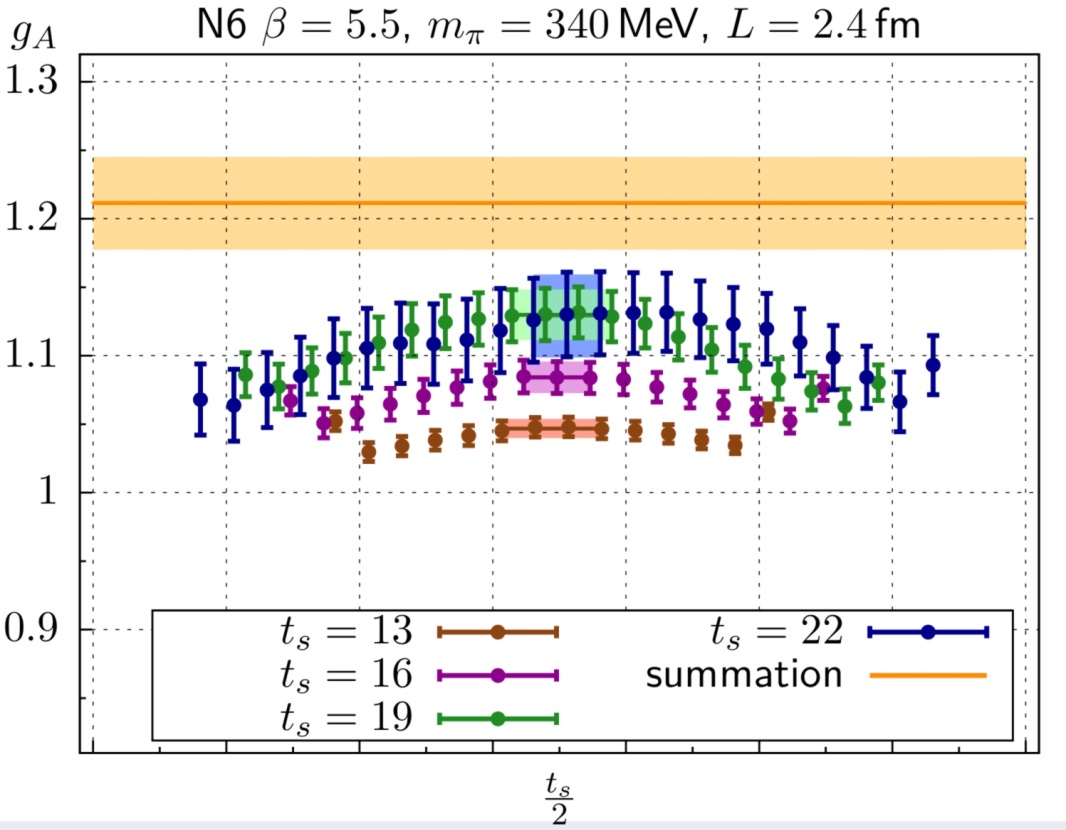 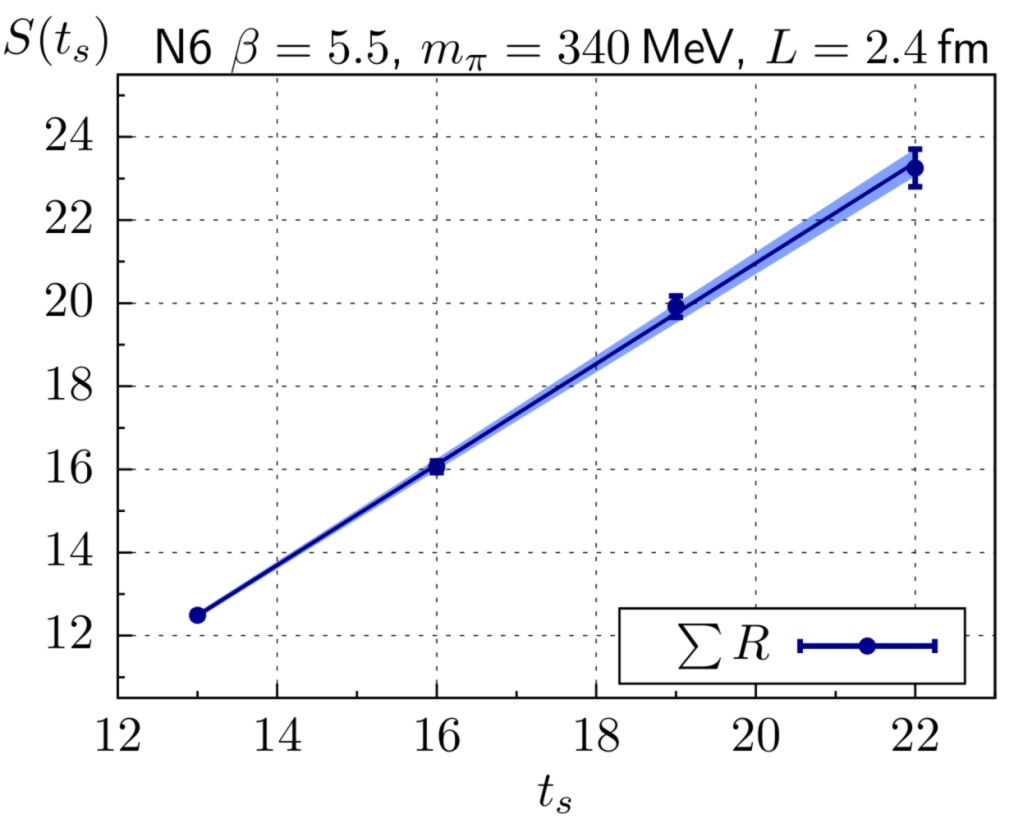 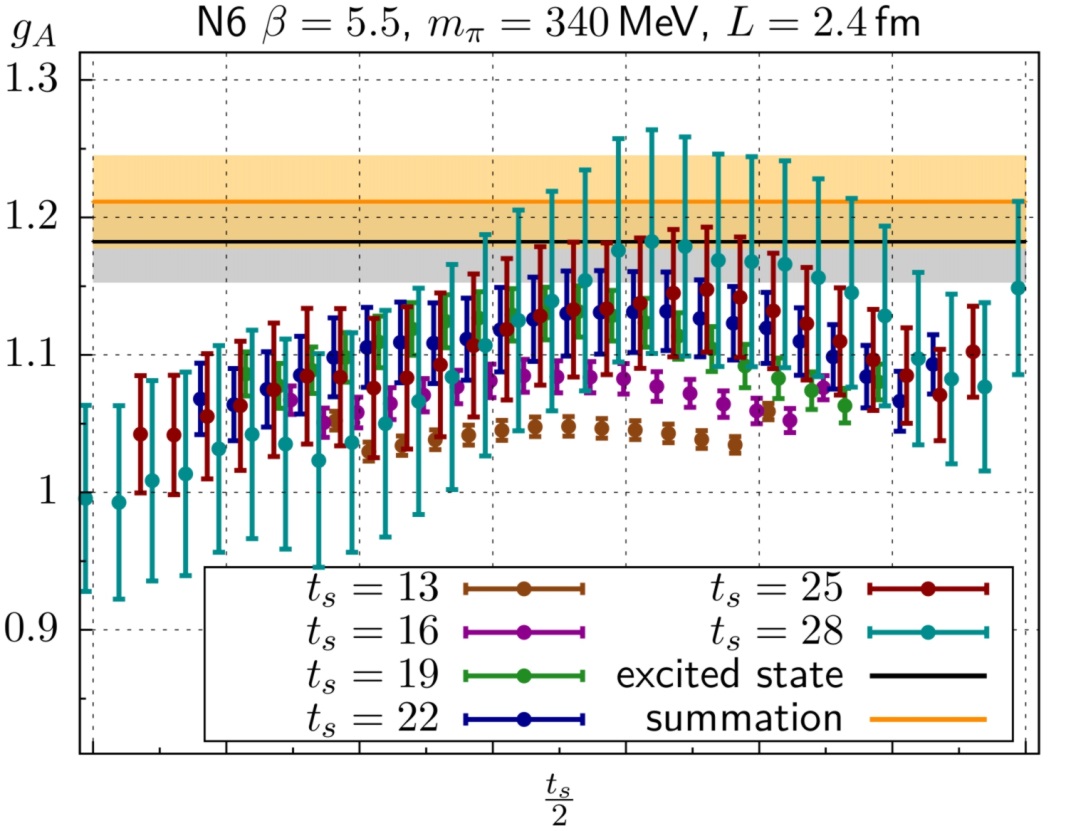 (axial charge)
(axial charge)
(axial charge)
21 | Axial Charge of the Nucleon
Nucleon axial charge in two-flavour QCD
[Capitani, Della Morte, von Hippel, Jäger, Jüttner, Knippschild, Meyer, H.W., Phys  Rev D86 (2012) 074502]
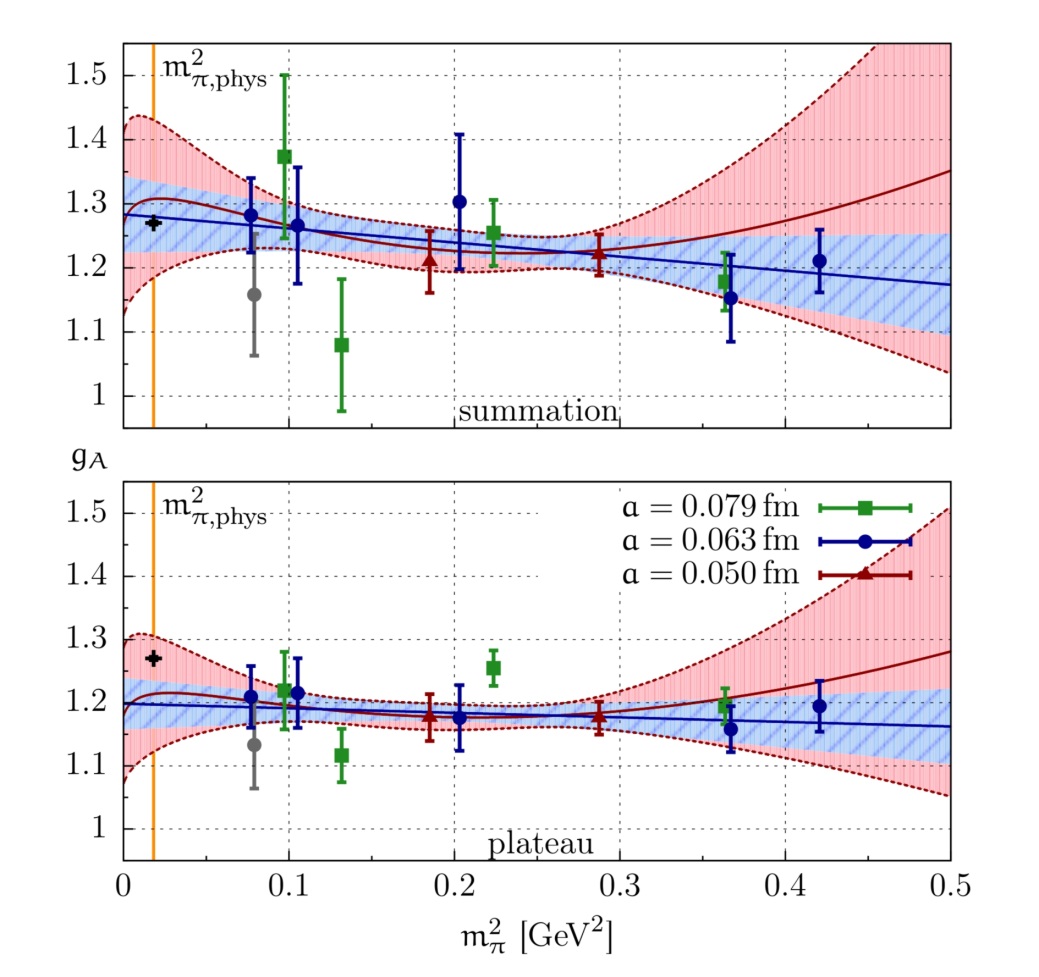 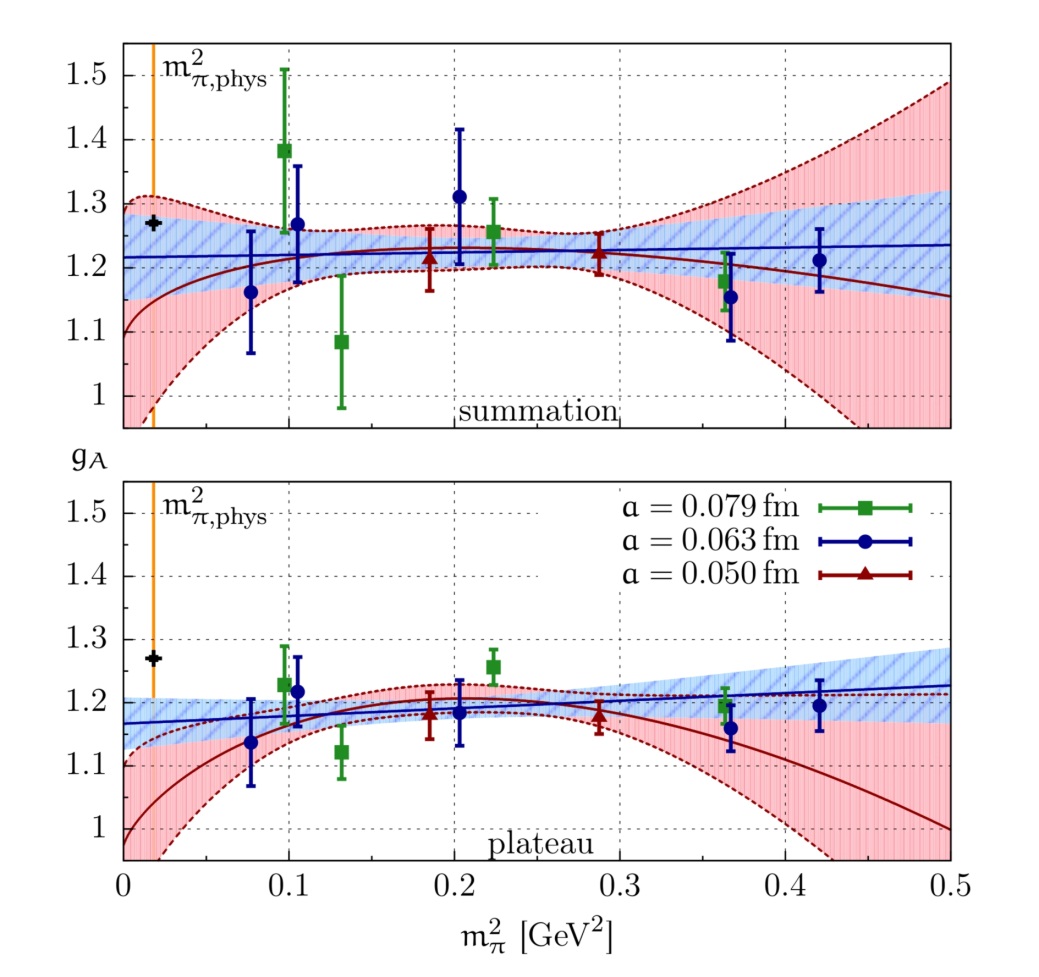 22 | Axial Charge of the Nucleon
Nucleon axial charge in two-flavour QCD
[Capitani, Della Morte, von Hippel, Jäger, Jüttner, Knippschild, Meyer, H.W., Phys  Rev D86 (2012) 074502]
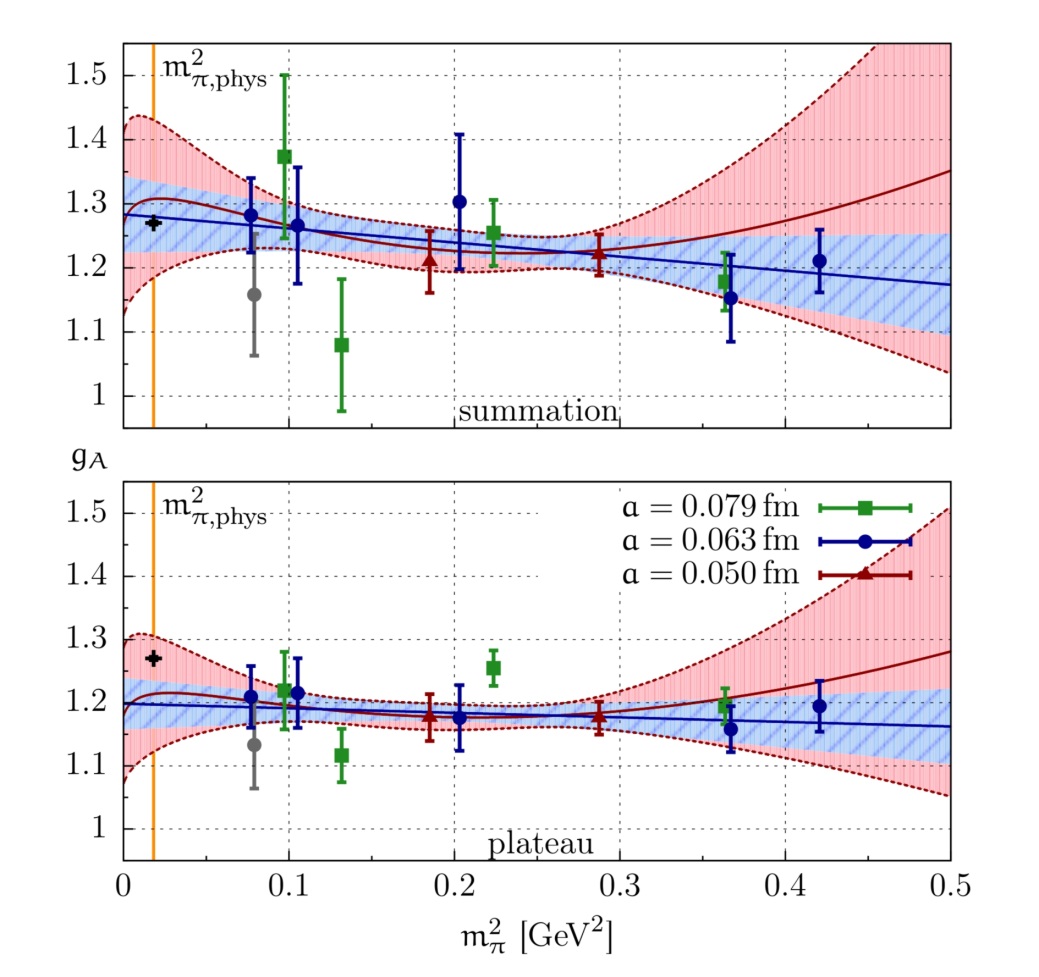 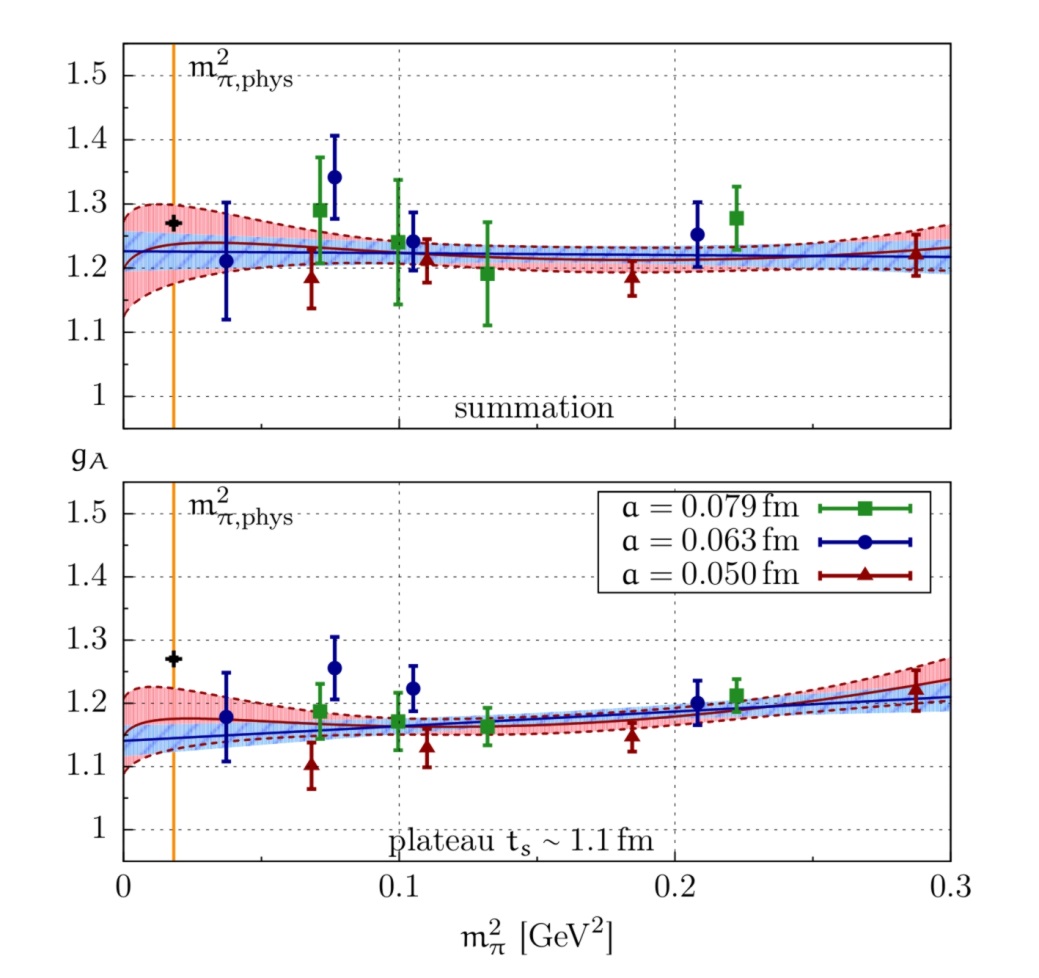 23 | Axial Charge of the Nucleon
Summary:  Axial Charge of the Nucleon
Addressing excited-state contamination indispensable
[H-W Lin, PoS LATTICE2012 (2012) 013]
LHP Collaboration
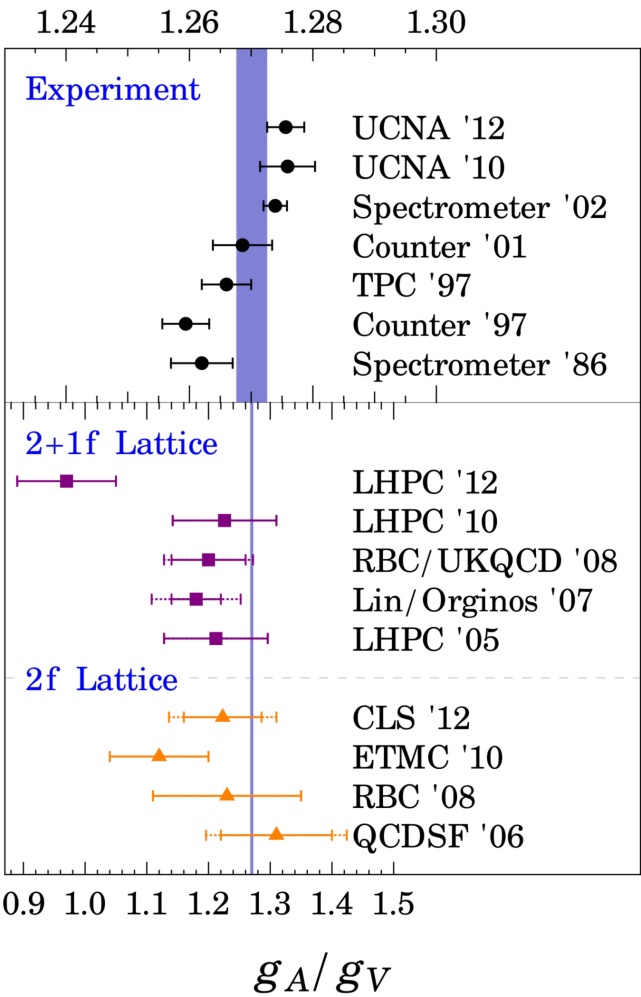 [Green et al., arXiv:1209.1687]
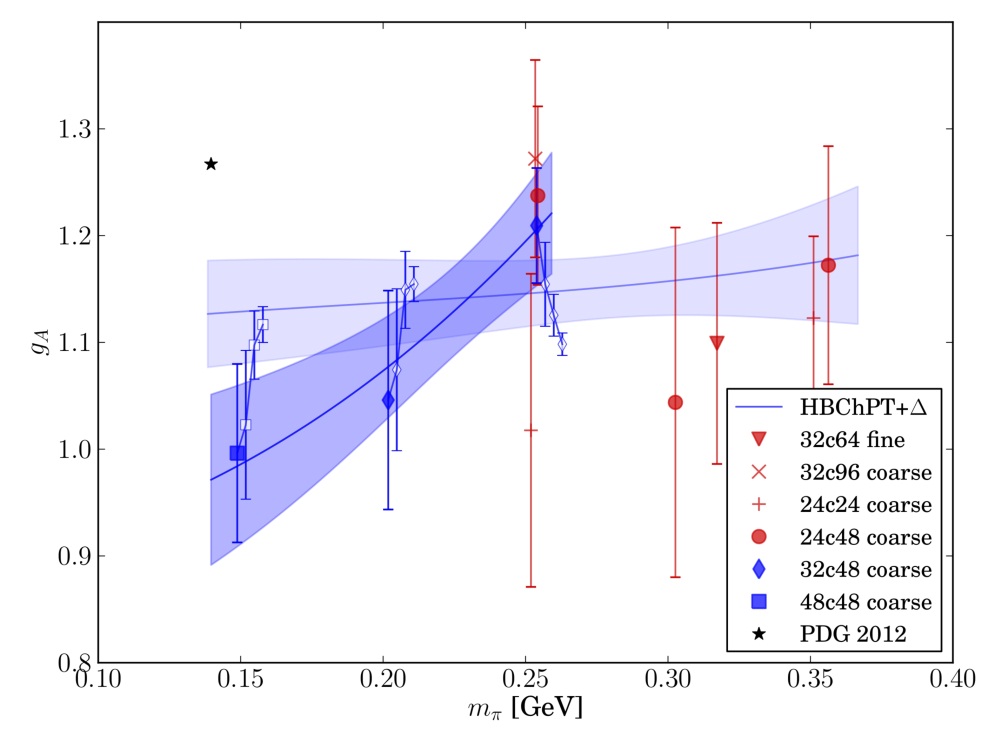 24 | Scalar Form Factor of the Pion
Scalar form factor of the pion
Definition; charge radius:
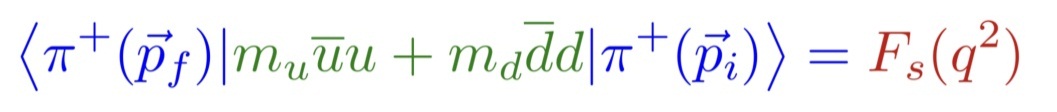 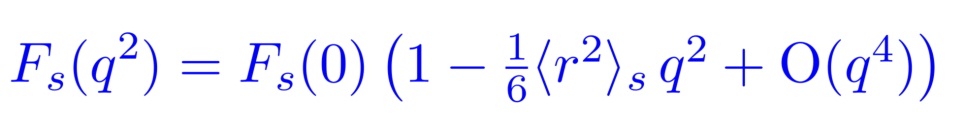 Chiral expansion:
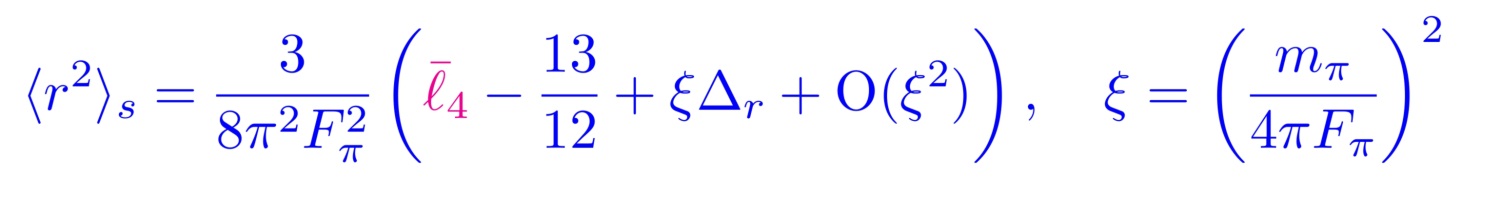 [Colangelo, Gasser & Leutwyler, Nucl Phys B603 (2001) 125]
25 | Scalar Form Factor of the Pion
Lattice calculation
[Gülpers, von Hippel, H.W., arXiv:1309.2104]
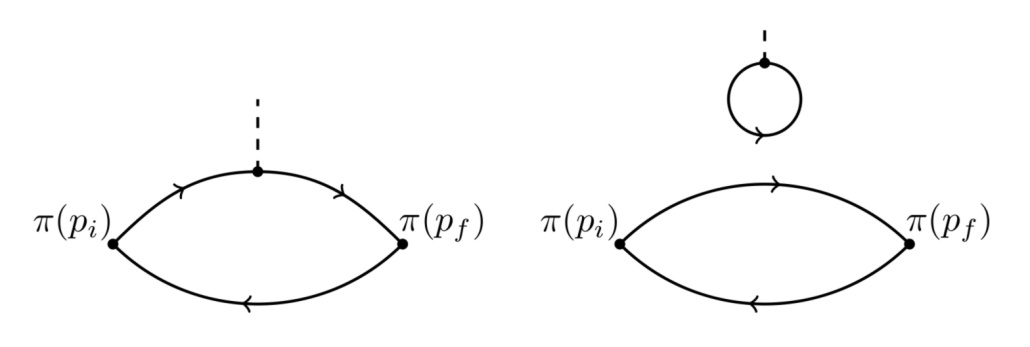 Quark-disconnected diagrams:
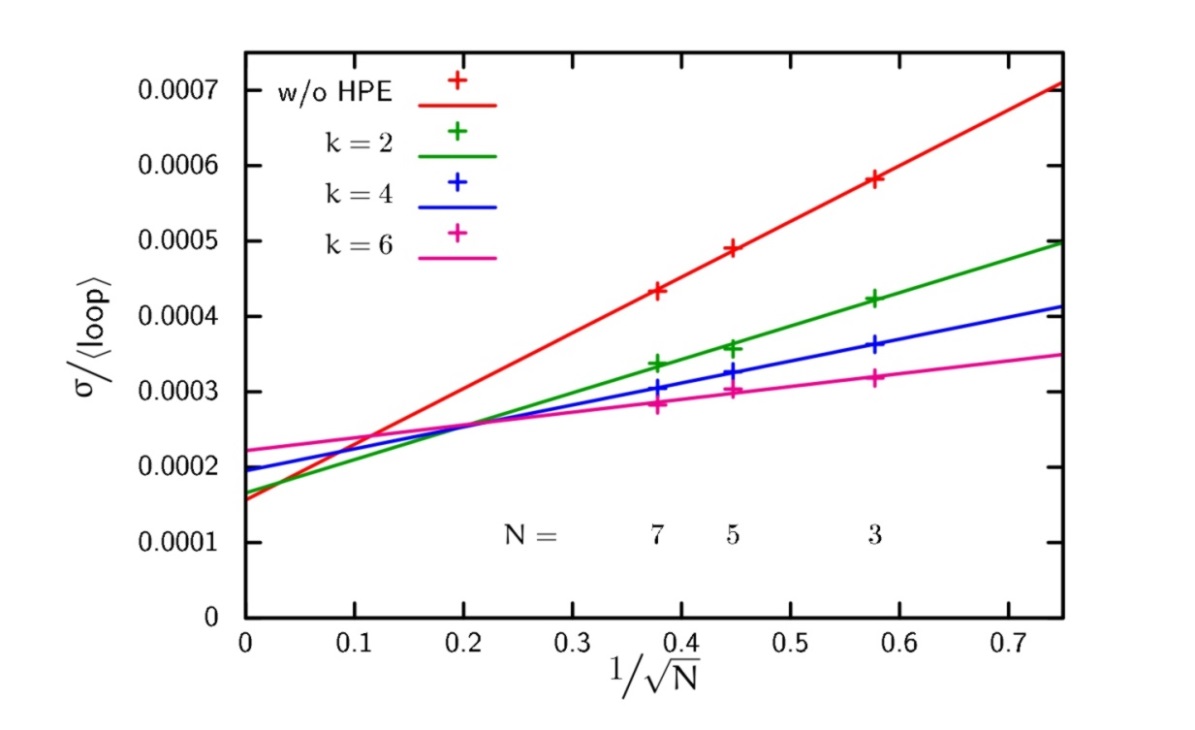 26 | Scalar Form Factor of the Pion
Lattice calculation
[Gülpers, von Hippel, H.W., arXiv:1309.2104]
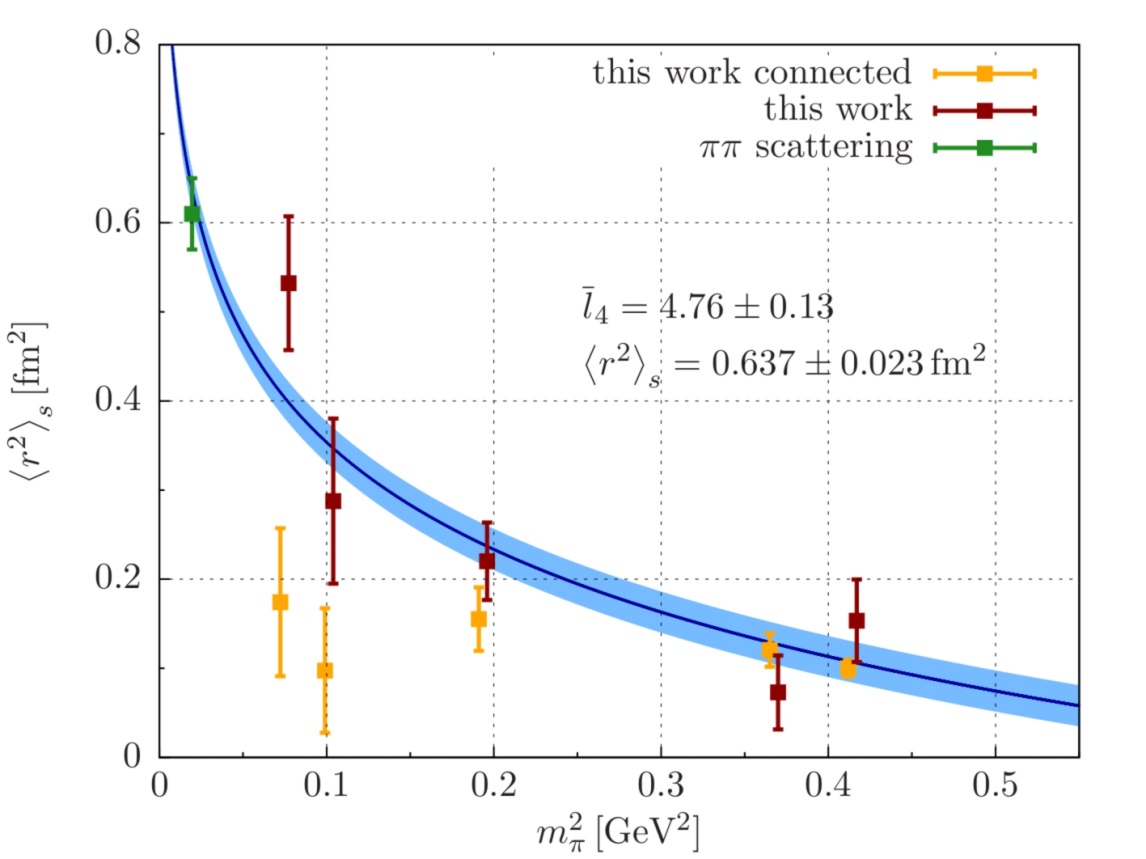 Inclusion of quark-disconnected contribution crucial
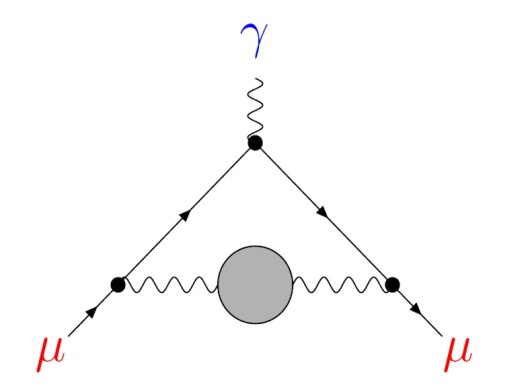 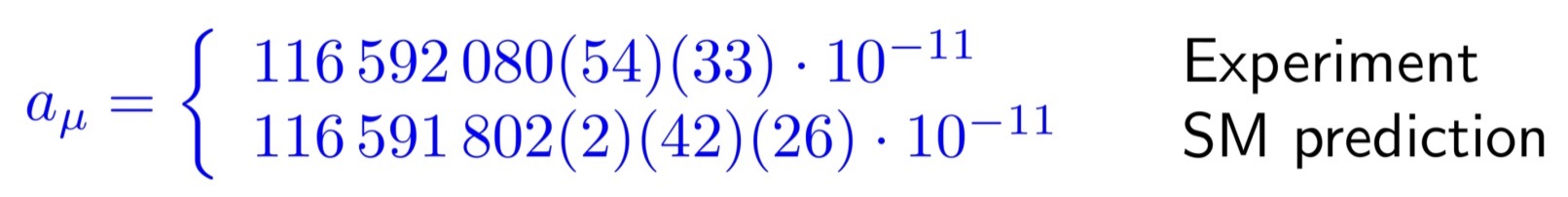 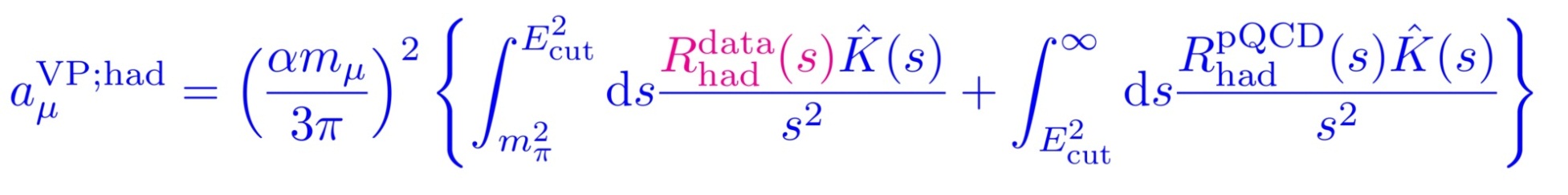 Hadronic vacuum polarisation on the Lattice
Lattice approach: evaluate convolution integral over Euclidean momenta
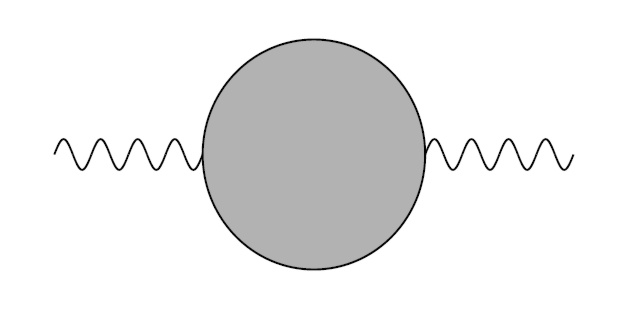 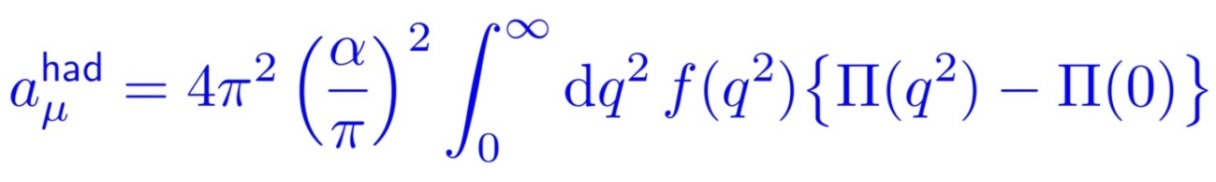 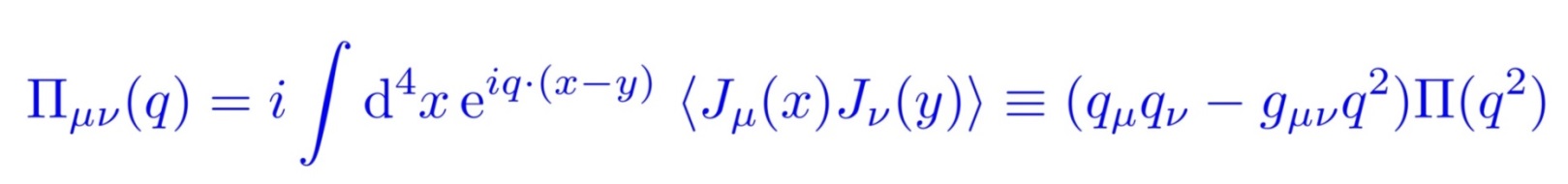 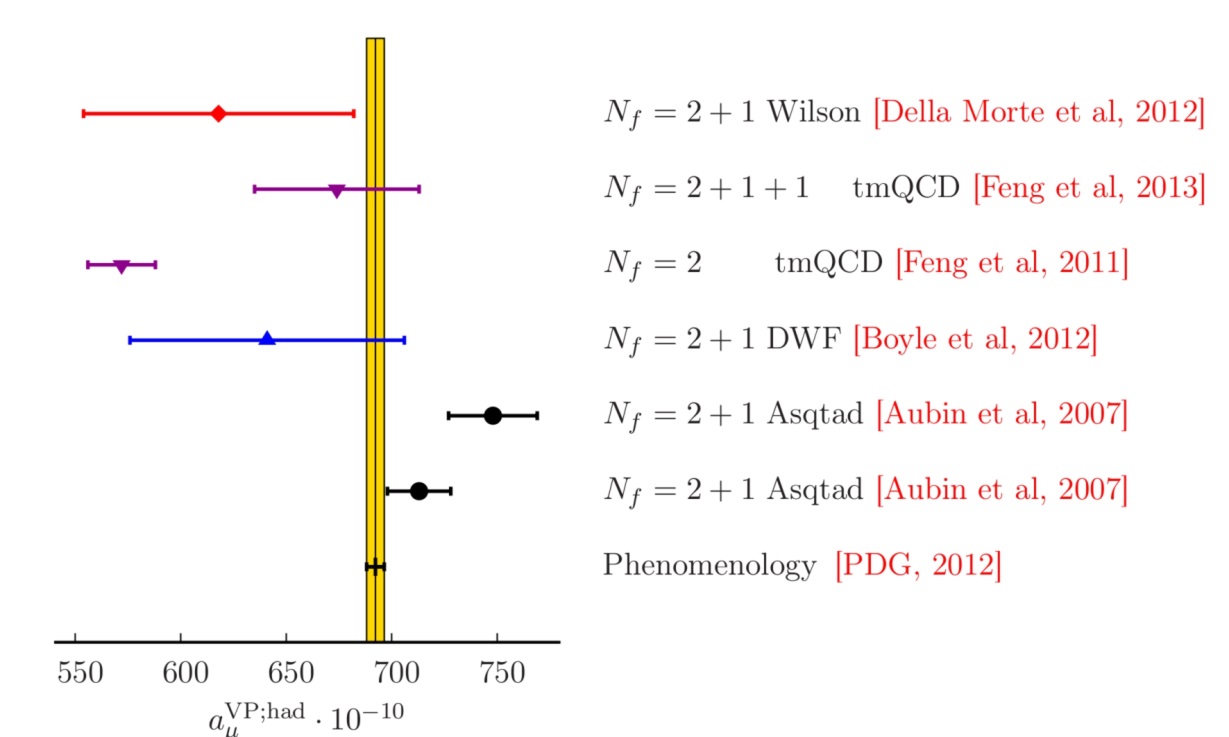 Current lattice estimates not competitive with dispersive approach
Hadronic vacuum polarisation on the Lattice
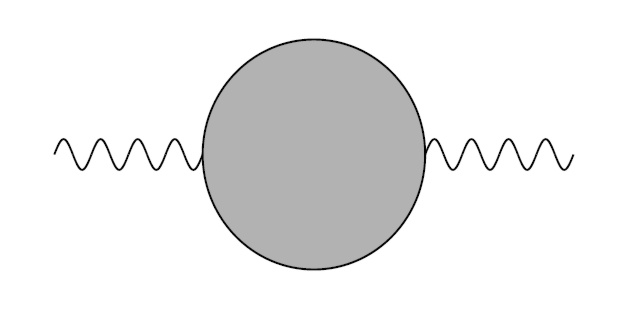 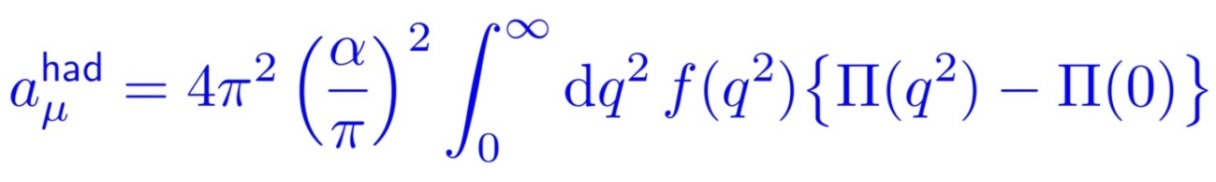 Convolution function peaked far below lowest Fourier momentum:
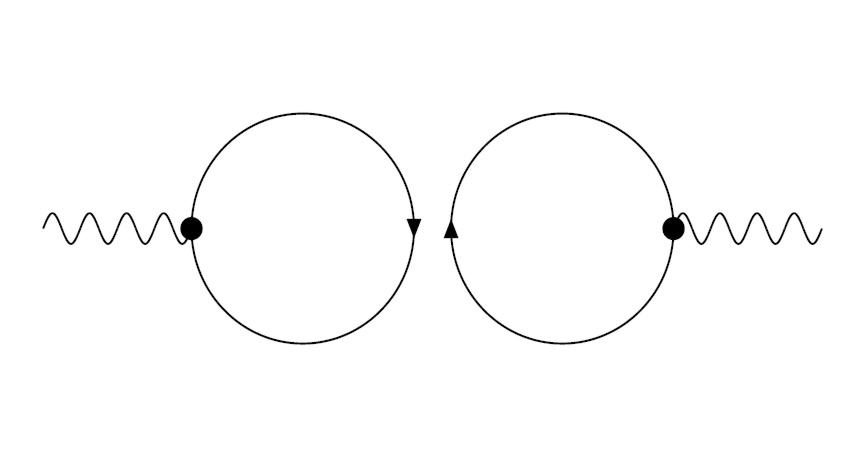 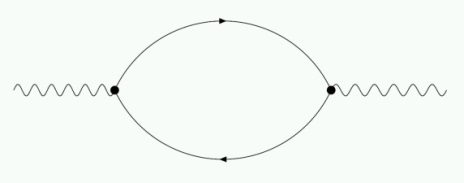 Quark-disconnected diagrams:
Twisted boundary conditions:
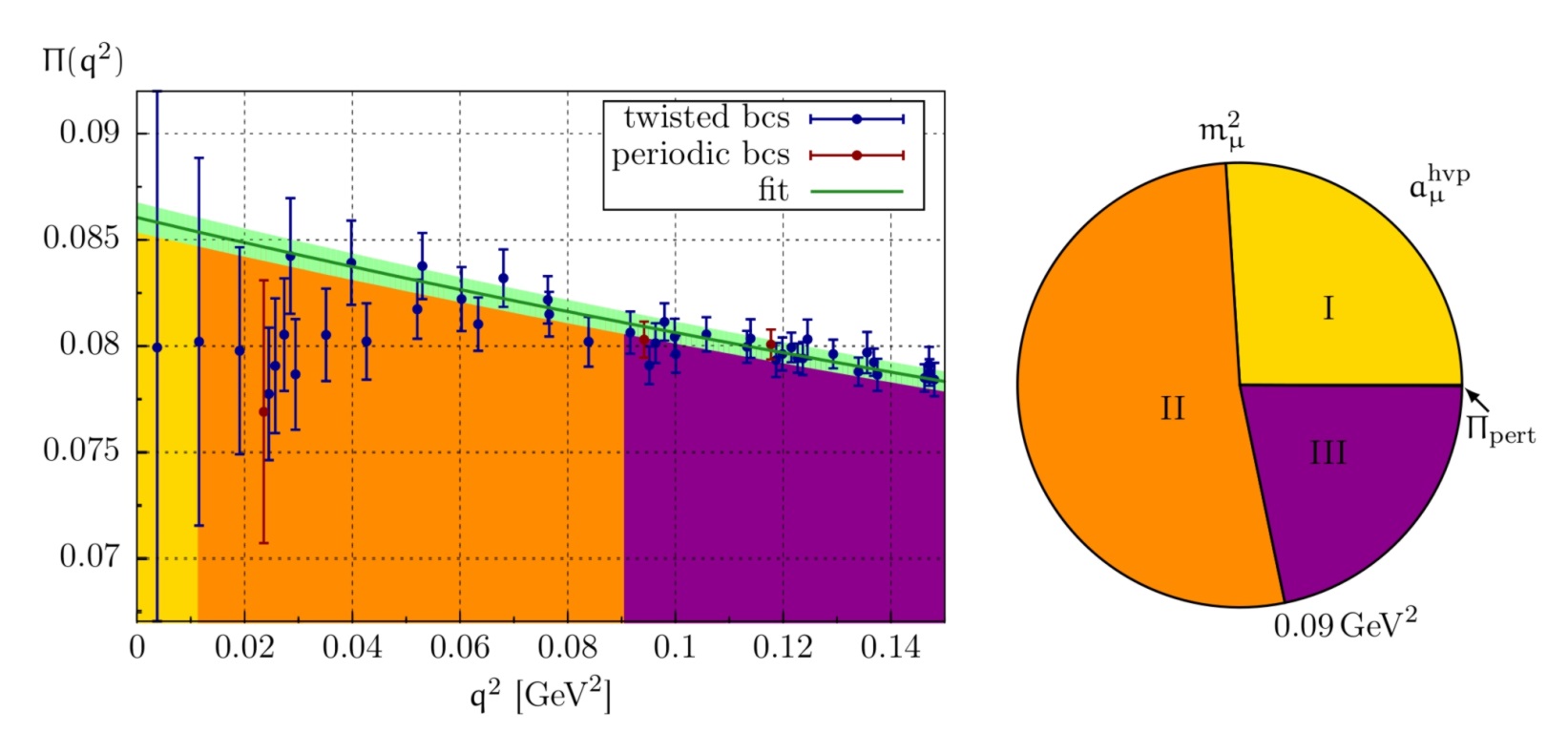 [Della Morte, Jäger, Jüttner, H.W., JHEP 1203 (2012) 055, and to appear]
Mixed-representation correlator:
[Bernecker & Meyer, 2010;  Feng et al., 2013]
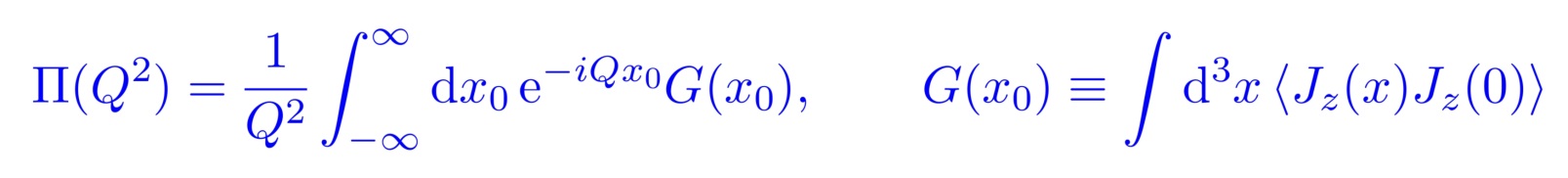 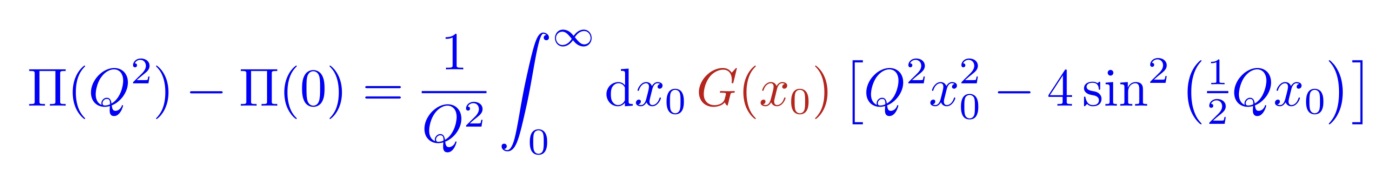 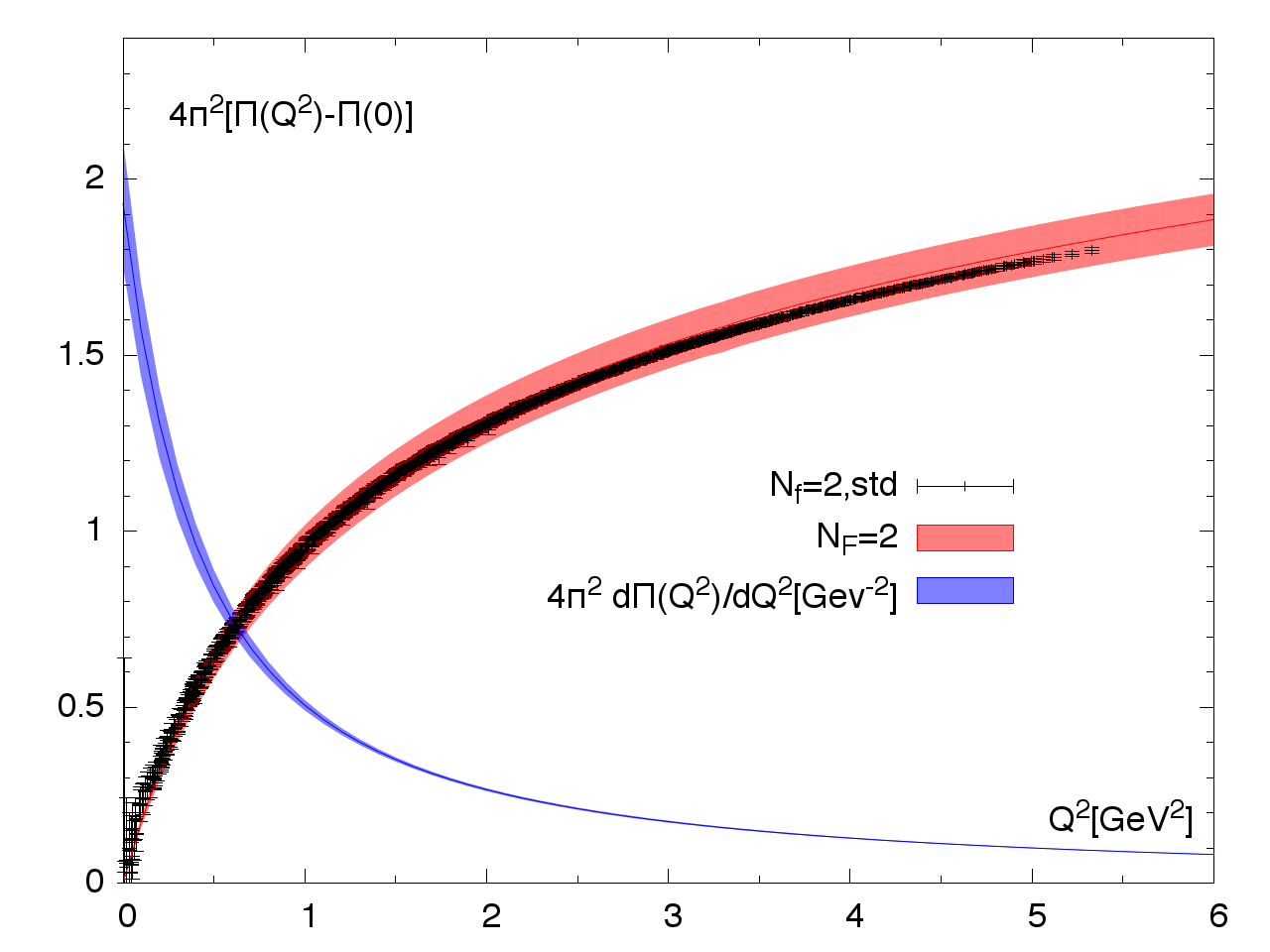 Allows for determination of the Adler function
[Francis, Jäger, Meyer, H.W., Phys Rev D88 (2013) 054502]
[de Divitiis et al., 2012]
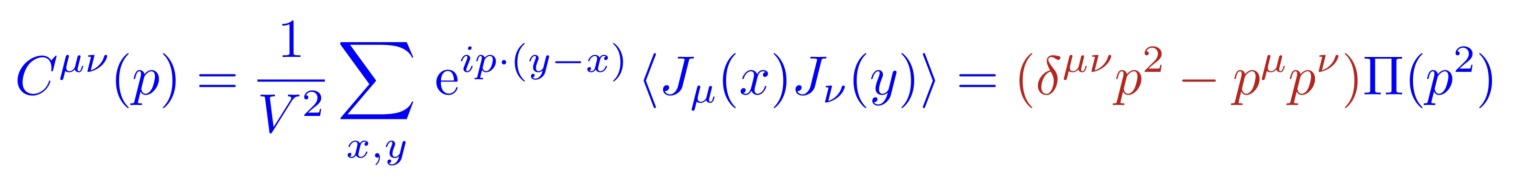 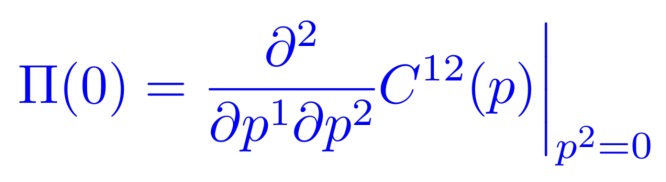 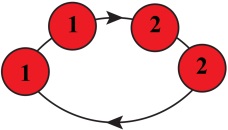 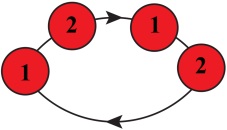 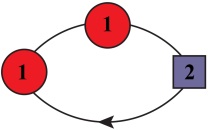 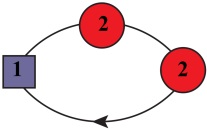 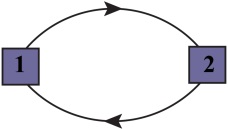 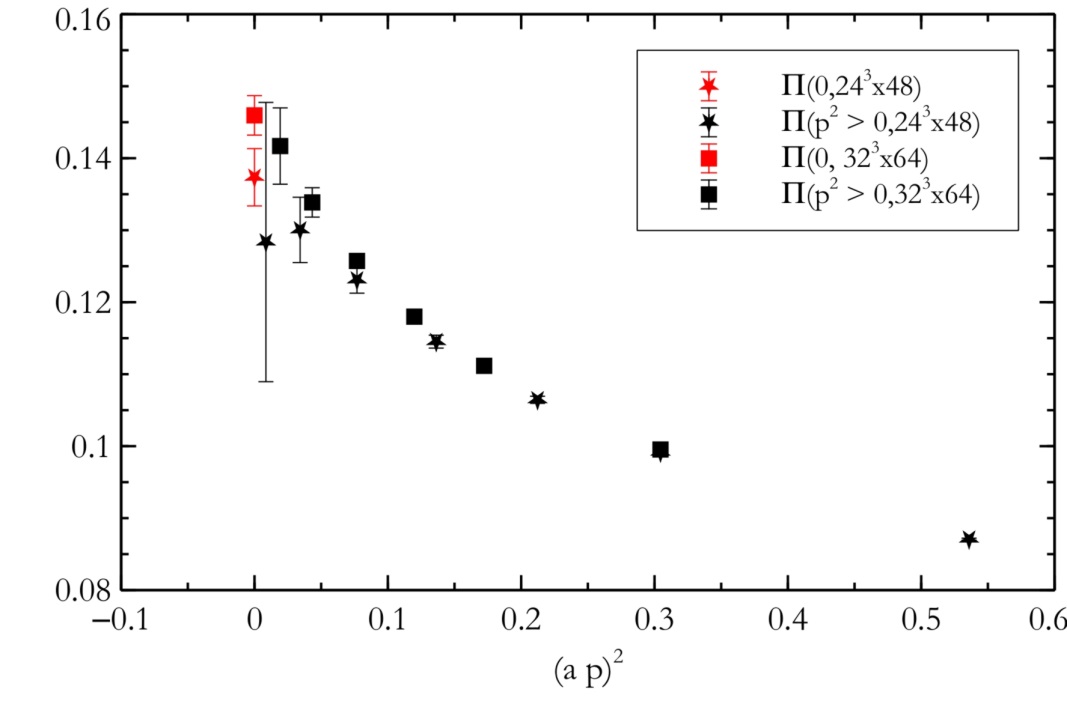 Compute three- and four-point functions of vector and tensor currents
Lattice approach to hadronic light-by-light scattering
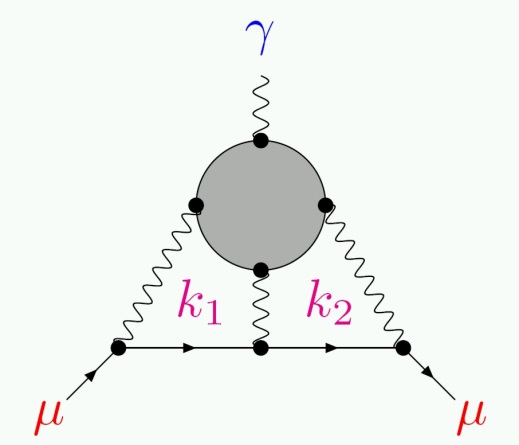 Brute force:
Simultaneous QCD+QED simulations:
[Blum, Chowdury et al.]
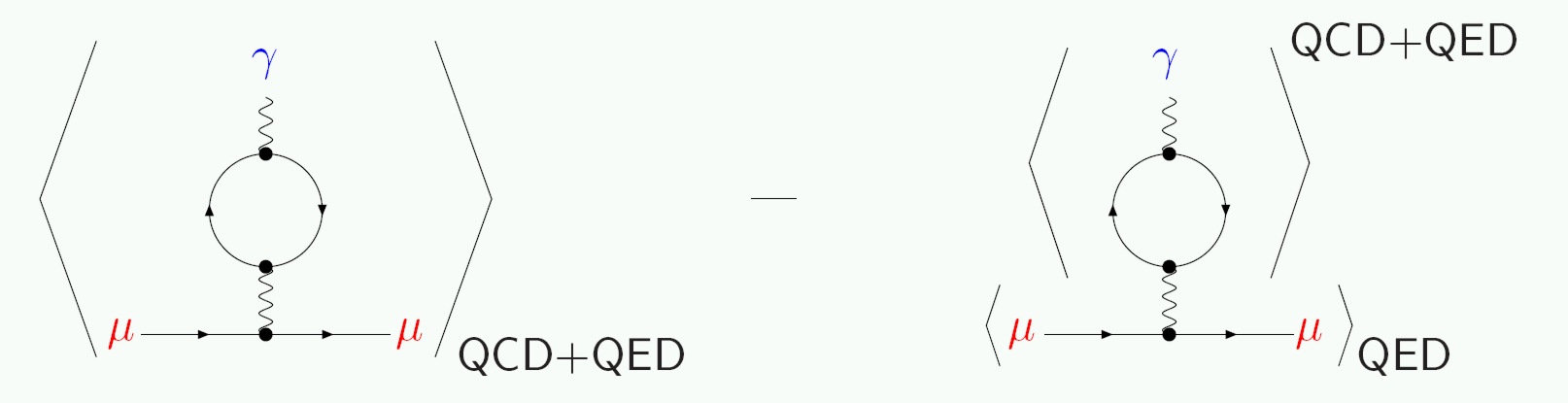 34 | Conclusions
Conclusions:
Lattice QCD an established and mature method to study QCD at low energies

Successful “post-diction” of the light hadron spectrum
Predictions for decay constants, form factors, low-energy constants,…
Is there interaction between Lattice QCD and experiment?

CKM physics; first-row unitarity,…
QCD Thermodynamics:  freeze-out conditions in heavy-ion collisions
…
[Speaker Notes: a frontier program in electroweak physics with sensitivities to New Physics up to the multiple TeV scale

 The Dark Photon project is a high-risk high-gain experiment with a fundamental discovery potential
  not accessible at the high energy frontier

 We moreover see exciting project in the fields of Nuclear and Hadron physics, for instance a measurement of the proton radius, the strangeness content of the nucleon Or measurements of the neutron skin of light nuclei as needed for astrophysics issues.

We believe that this is a a highly visible and complementary program in the LHC era]